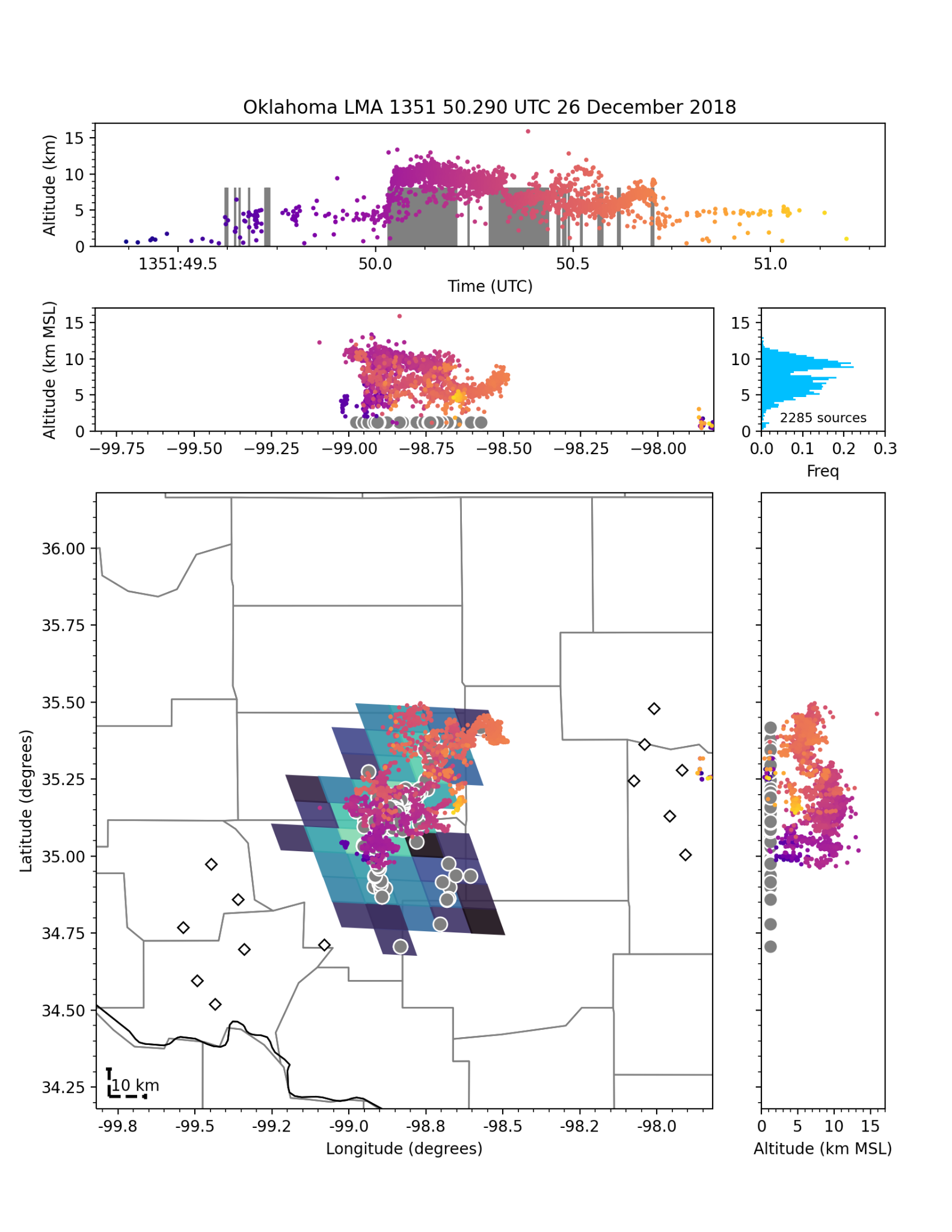 Single-Flash Mapping with the Geostationary Lightning Mapper
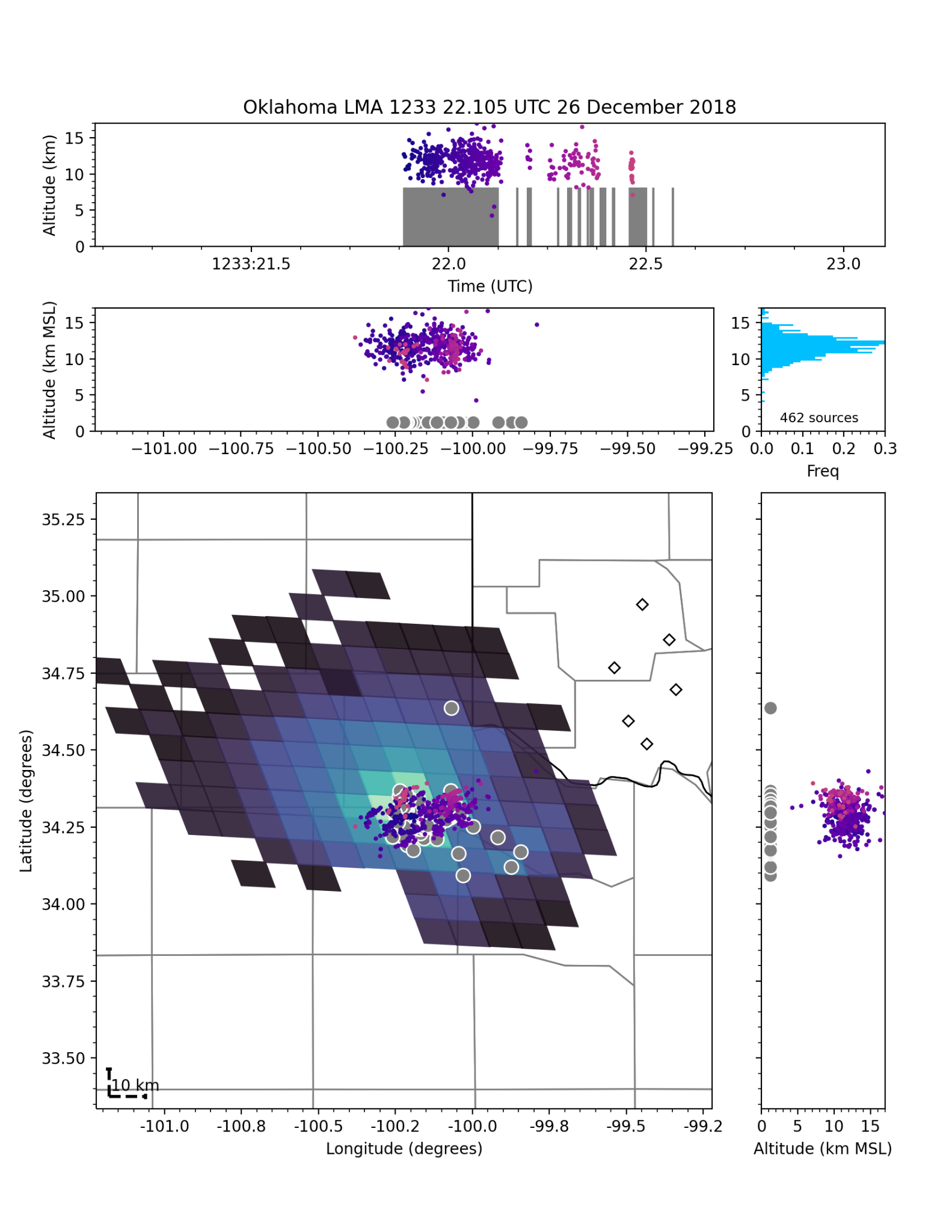 Author:
  R. Stetson Reger – Langmuir Lab, New Mexico Tech   
Advisors: 
  Richard G. Sonnenfeld – Langmuir Lab, New Mexico Tech
  Julia N. Tilles – Sandia National Labs
Single-flash mapping with GLM
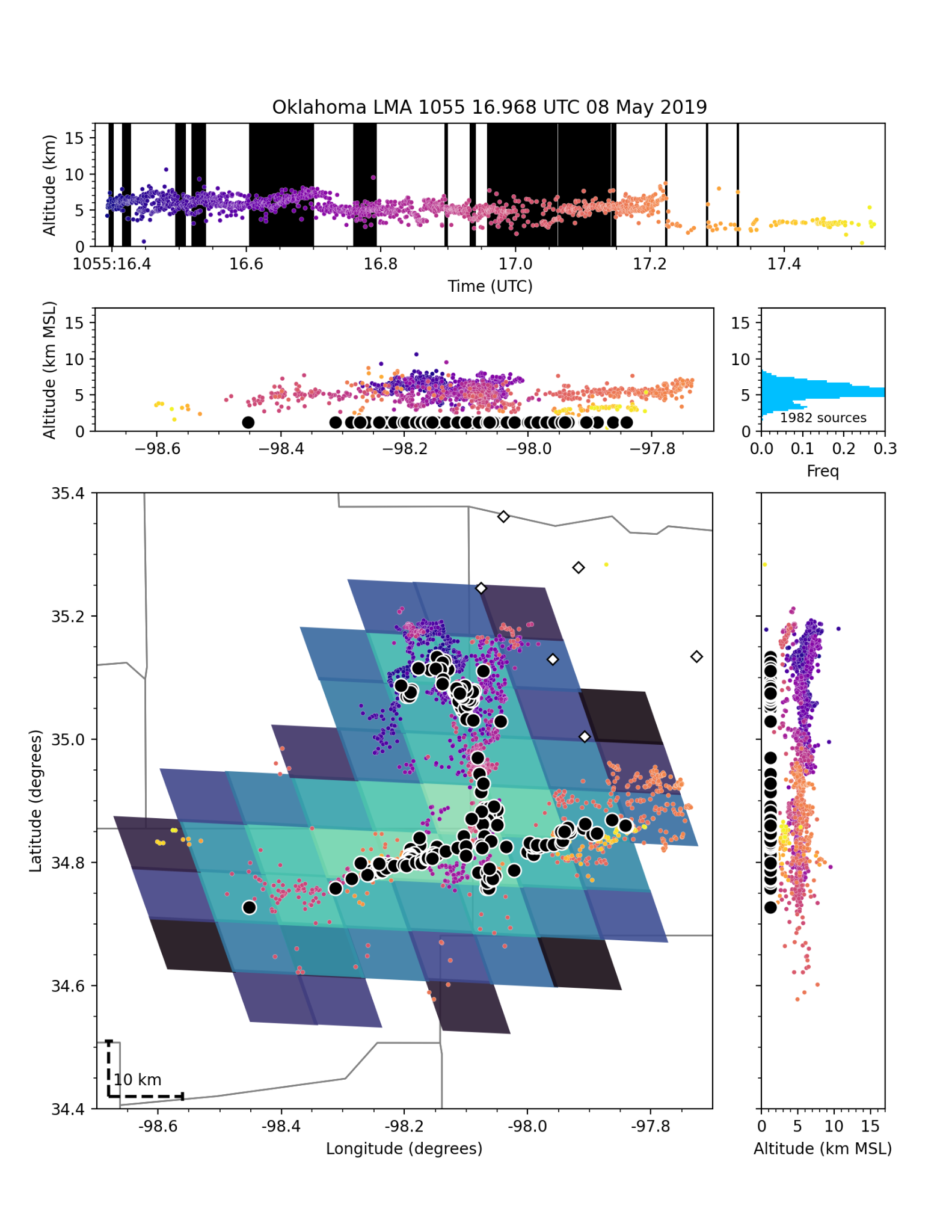 ‹#›
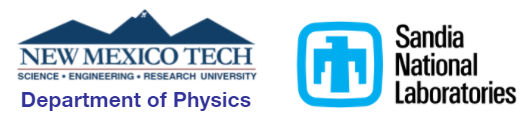 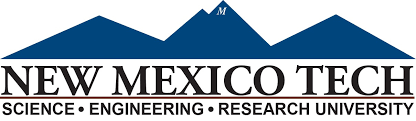 Department of Physics
Single-flash mapping with GLM
OUTLINE
GLM group clustering
Lightning Mapping Array (LMA)
Methods: LMA as ground-truth
Results: source-location accuracy of GLM group centroids
Conclusions
OUTLINE
GLM group clustering
Lightning Mapping Array (LMA)
Methods: LMA as ground-truth
Results: source-location accuracy of GLM group centroids
Conclusions
‹#›
GLM Data Clustering
CCD Pixels - Single Integration
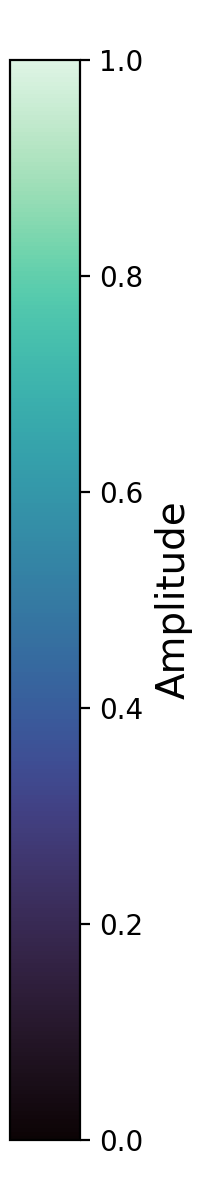 GLM Level-2 Group Clustering

Event: Time, location and amplitude of a single triggered pixel
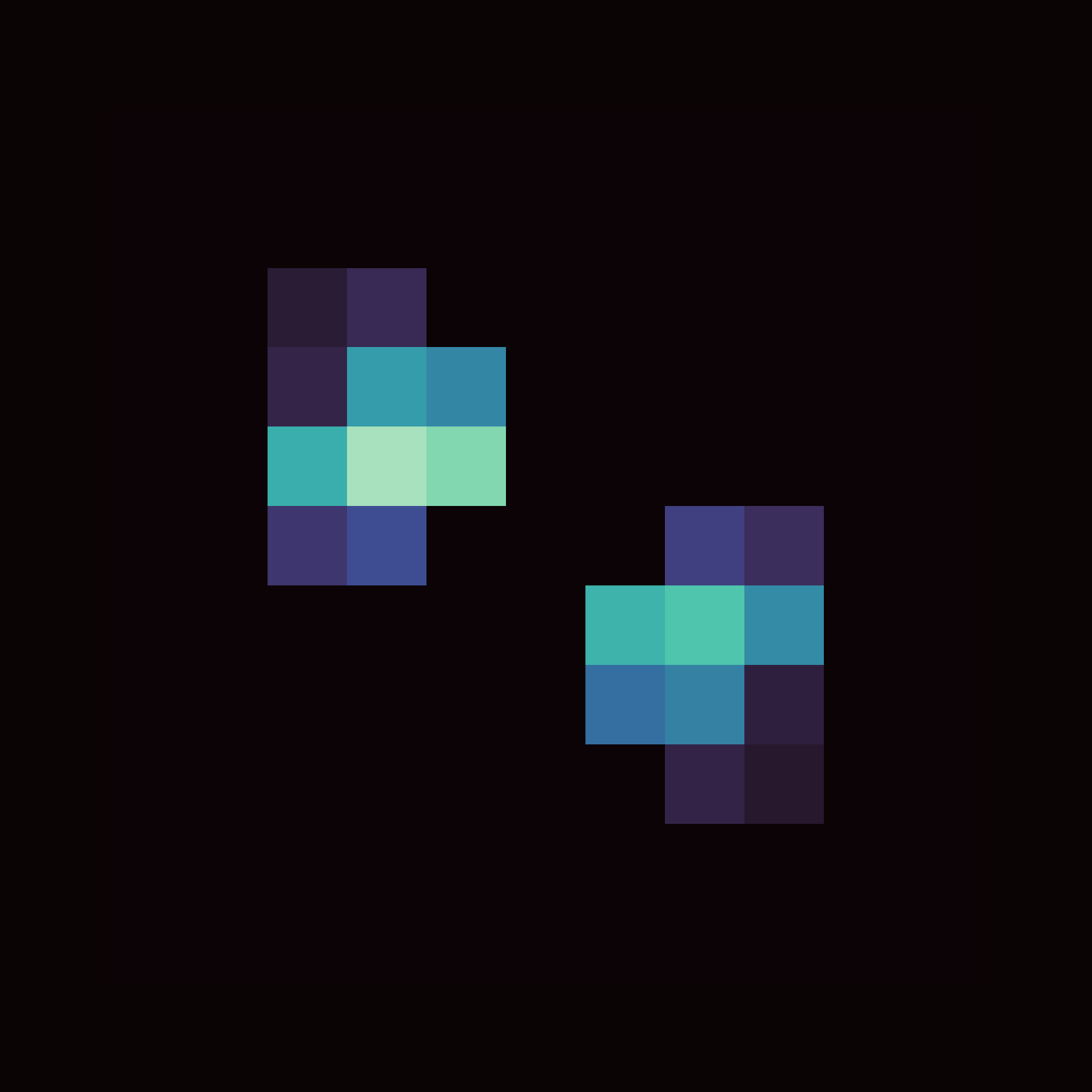 ‹#›
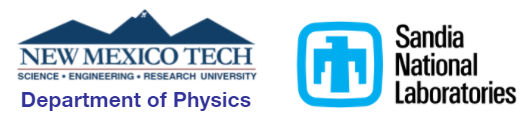 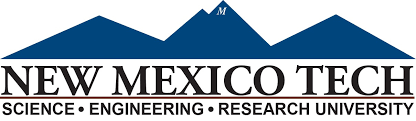 Adapted from Figure 5, The GOES-R Geostationary Lightning Mapper (GLM), [Goodman et al., (2013)]
Department of Physics
GLM Data Clustering
CCD Pixels - Single Integration
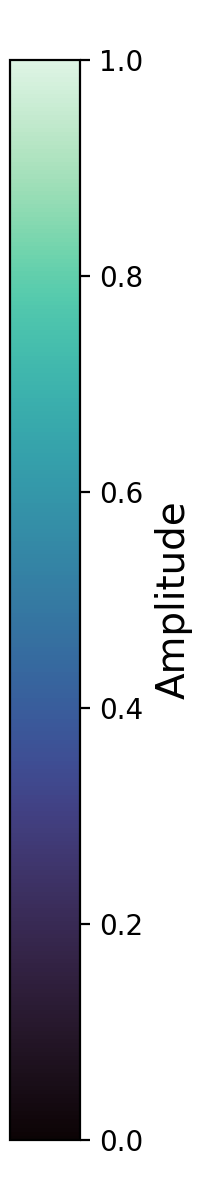 GLM Level-2 Group Clustering

Event: Time, location and amplitude of a single triggered pixel

Group: All events in adjacent pixels within the same 2 ms integration time frame
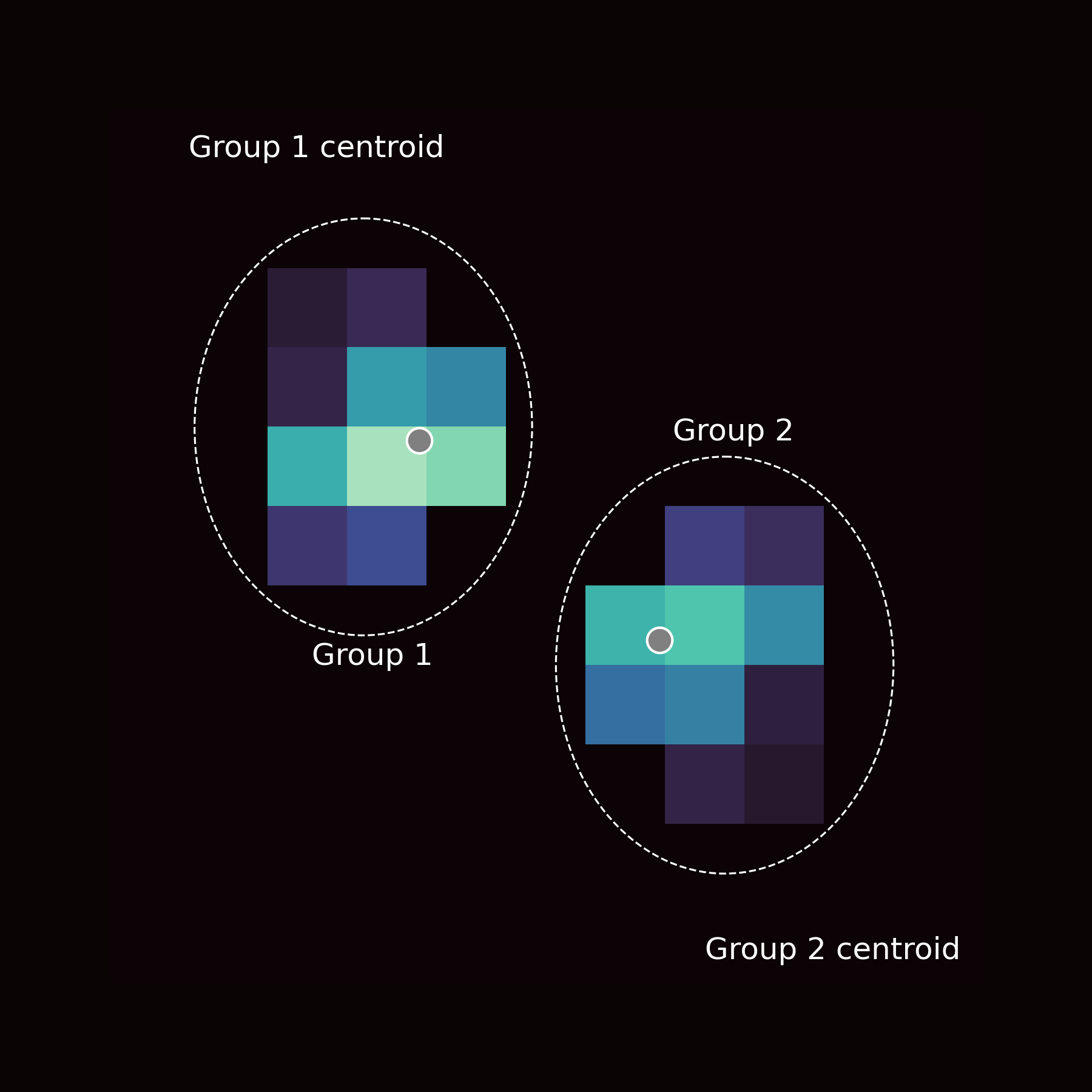 Ⓒ R. Stetson Reger. Taken 28-July-2022 in Socorro, NM
‹#›
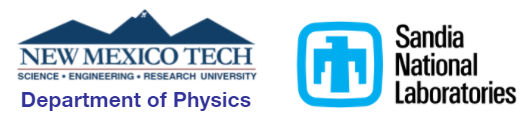 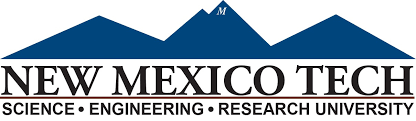 Adapted from Figure 5, The GOES-R Geostationary Lightning Mapper (GLM), [Goodman et al., (2013)]
Department of Physics
GLM Data Clustering
CCD Pixels - Single Integration
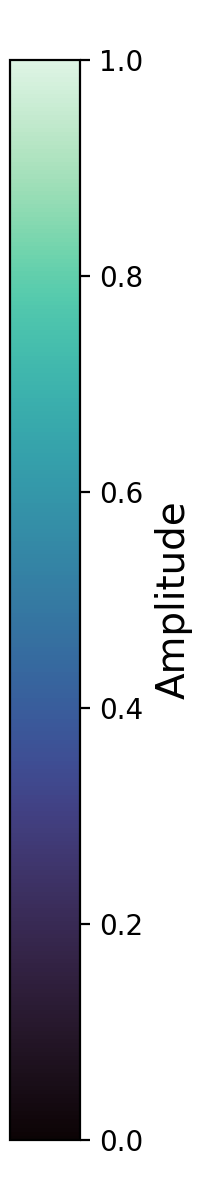 GLM Level-2 Group Clustering

Event: Time, location and amplitude of a single triggered pixel

Group: All events in adjacent pixels within the same 2 ms integration time frame

Group Centroid: Amplitude-weighted average of event positions in the group
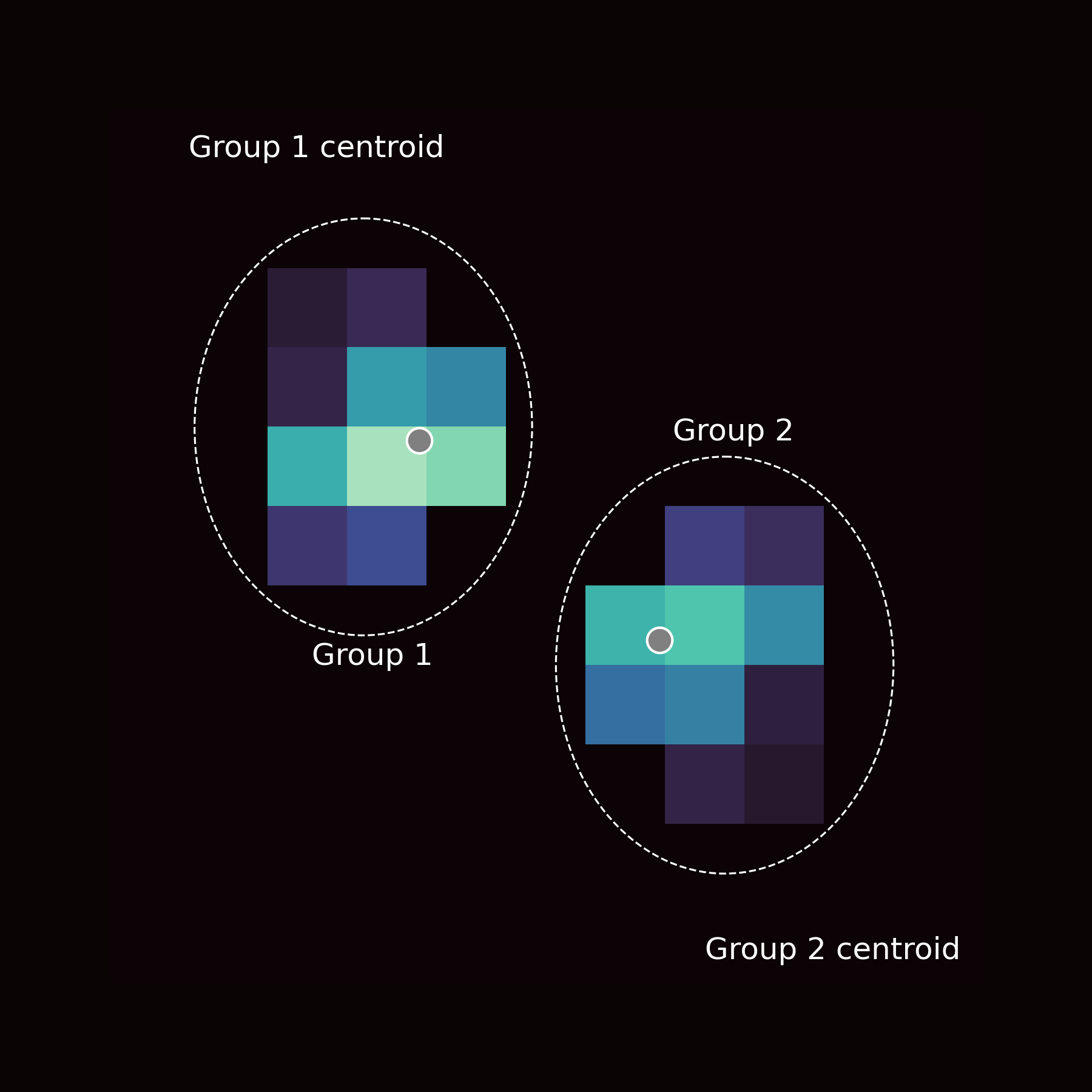 Ⓒ R. Stetson Reger. Taken 28-July-2022 in Socorro, NM
‹#›
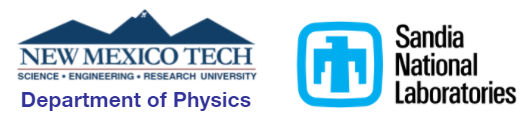 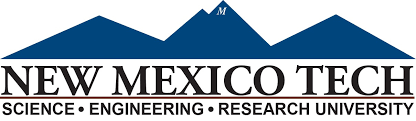 Adapted from Figure 5, The GOES-R Geostationary Lightning Mapper (GLM), [Goodman et al., (2013)]
Department of Physics
GLM Data Clustering
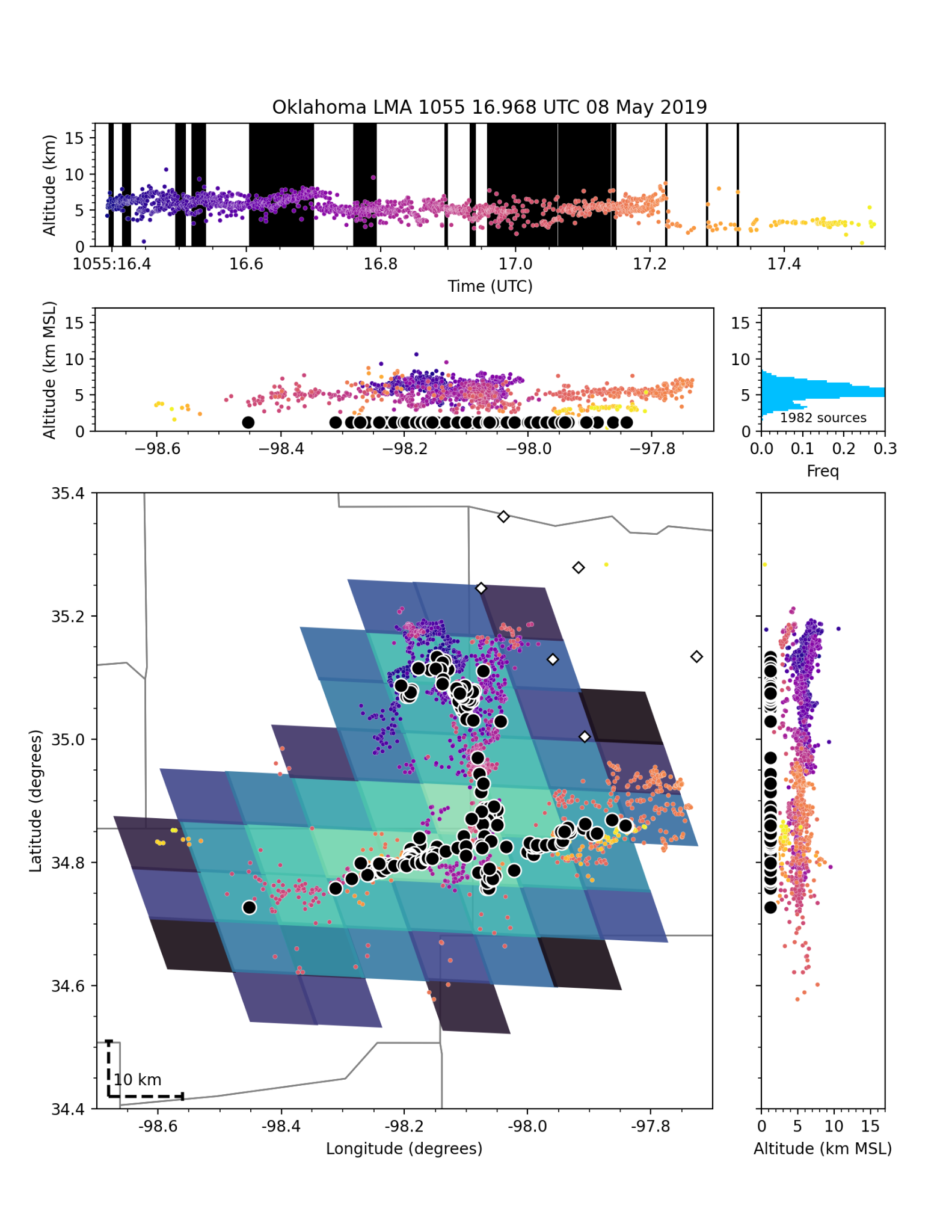 GLM Level-2 Group Clustering

Event: Time, location and amplitude of a single triggered pixel

Group: All events in adjacent pixels within the same 2 ms integration time frame

Group Centroid: Amplitude-weighted average of event positions in the group
‹#›
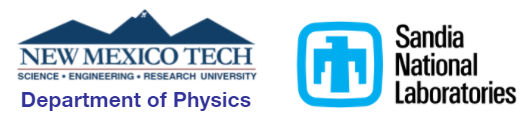 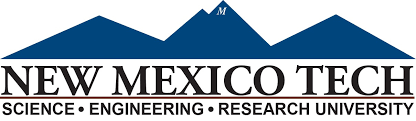 Department of Physics
Single-flash mapping with GLM
OUTLINE
GLM group clustering
Lightning Mapping Array (LMA)
Methods: Lightning Mapping Array as ground-truth
Results: source-location accuracy of GLM group centroids
Conclusions
‹#›
Lightning Mapping Array (LMA)
VHF source occurs at time t and location (x,y,z)
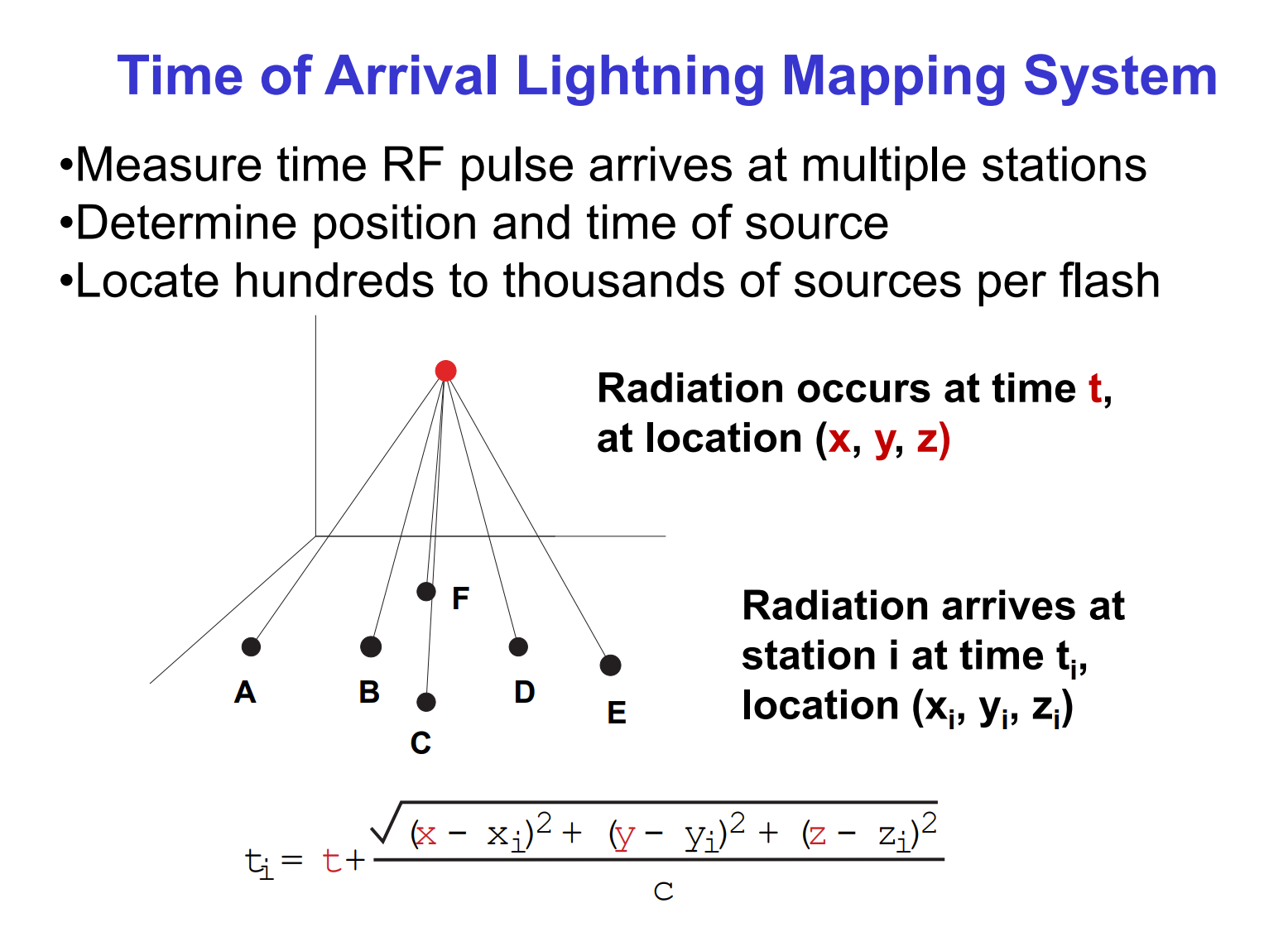 LMA Measurement Principle
Compares time-of-arrival of VHF radiation at multiple stations
Determines time t, and position (x,y,z) of VHF source

LMA Specs
Bandwidth: 60 - 66 MHz 
Resolution
Temporal: locates ≥ one source every 80 µs
Spatial: tens-of-meters
Stations needed: ≥ 6
Baseline: 1-10 km
Typical range: 100 km
Radiation arrives at station i at time ti, location (xi, yi, zi)
(xA, yA, zA, tA)
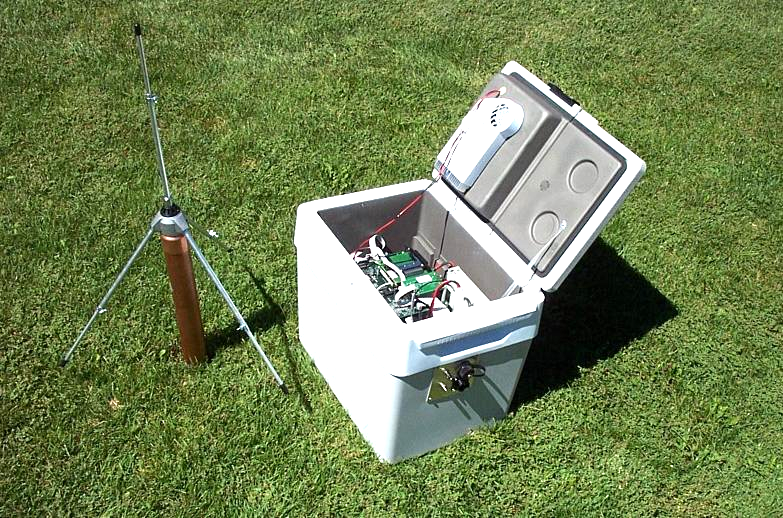 ‹#›
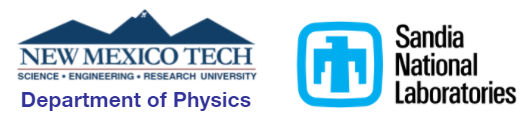 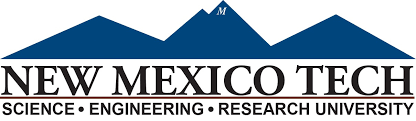 Accuracy of the Lightning Mapping Array, [Thomas et al., (2004)]
Department of Physics
What does the LMA show?
VHF Sources Colored by Time
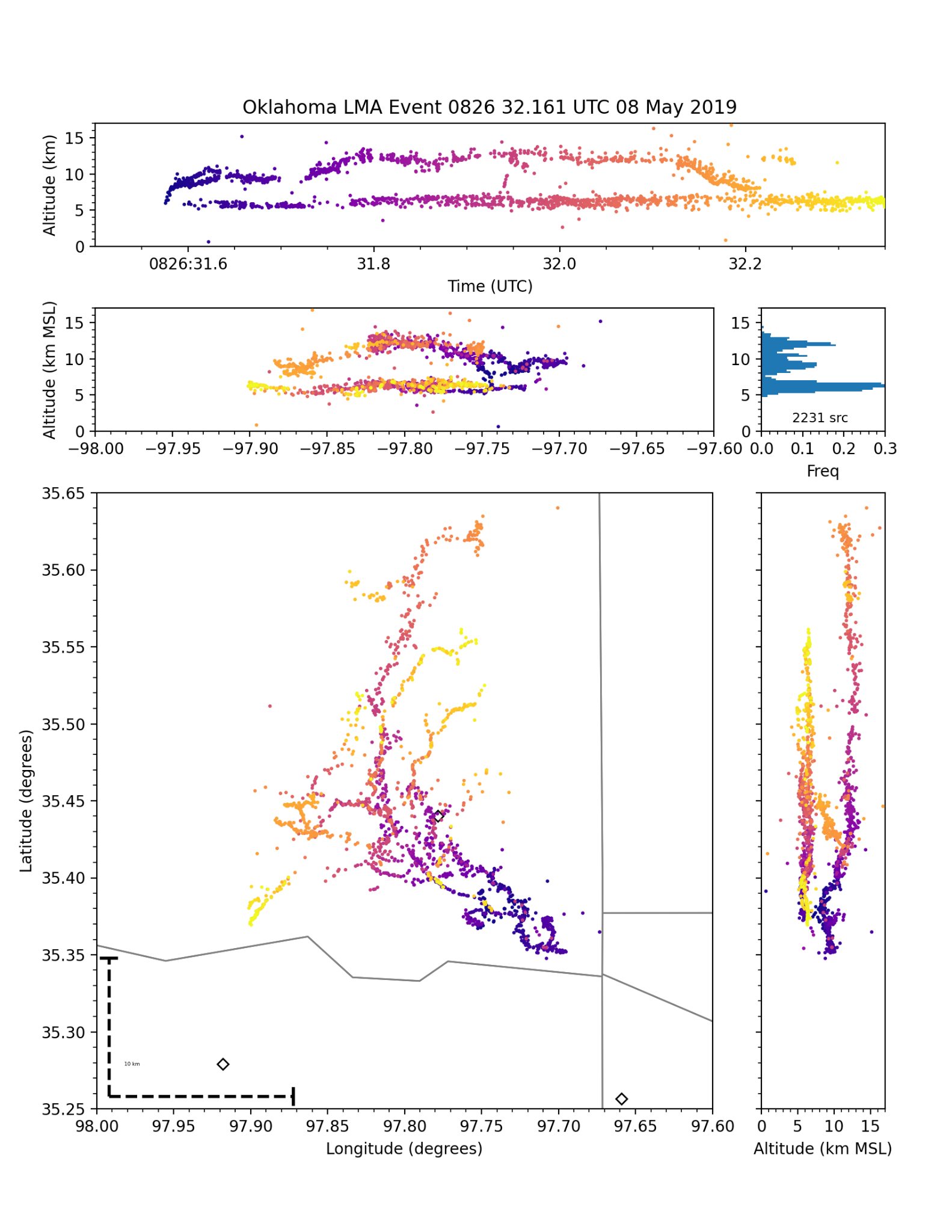 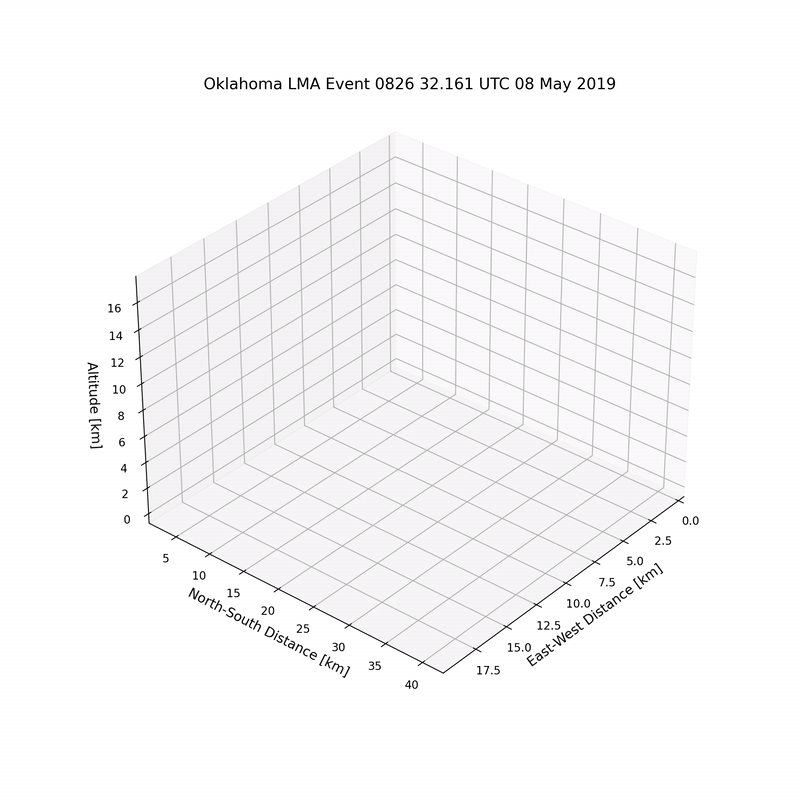 High resolution 3D map of the lightning channel
LMA stations are represented by ◇
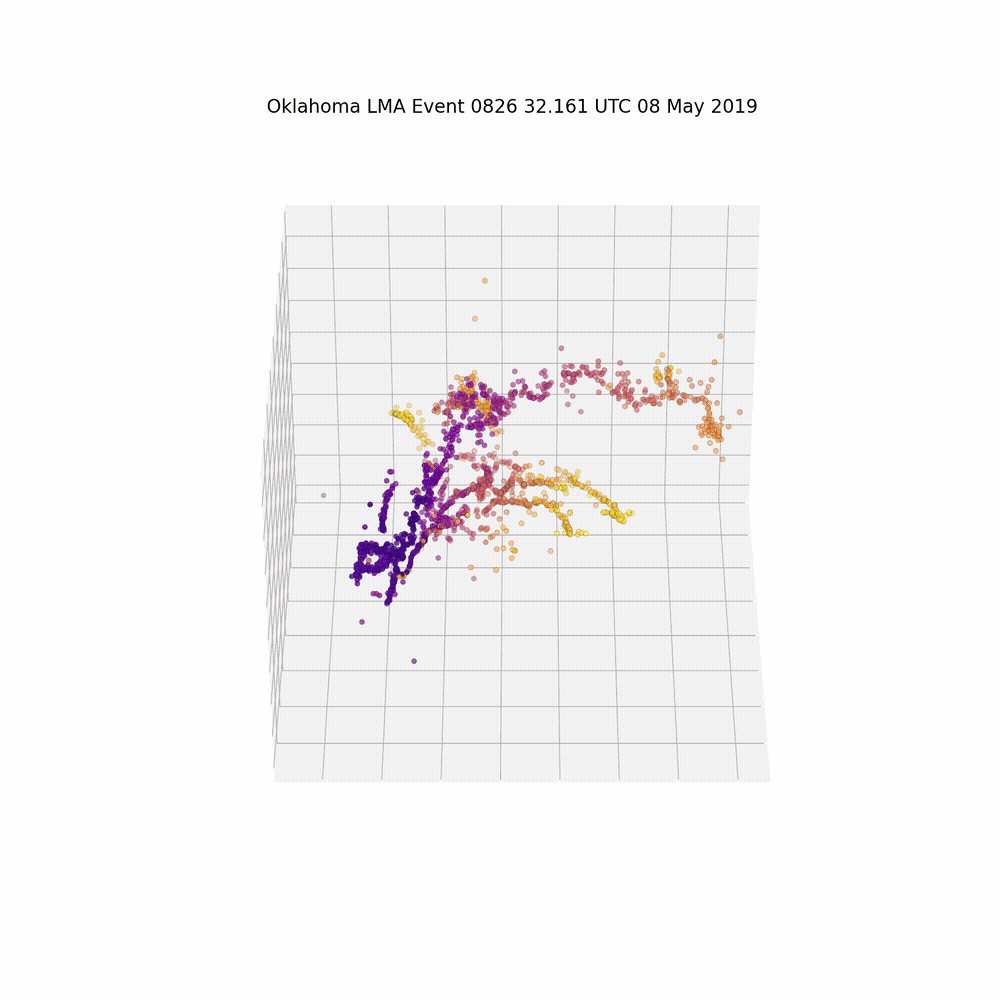 10 km
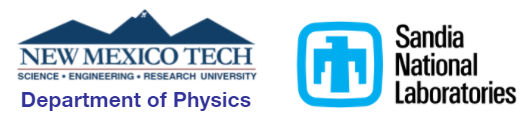 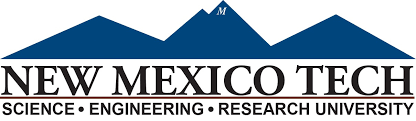 ‹#›
Department of Physics
Single-flash mapping with GLM
OUTLINE
GLM group clustering
Lightning Mapping Array (LMA)
Methods: Lightning Mapping Array as ground-truth
Results: source-location accuracy of GLM group centroids
Conclusions
‹#›
Group Centroids: How good are they?
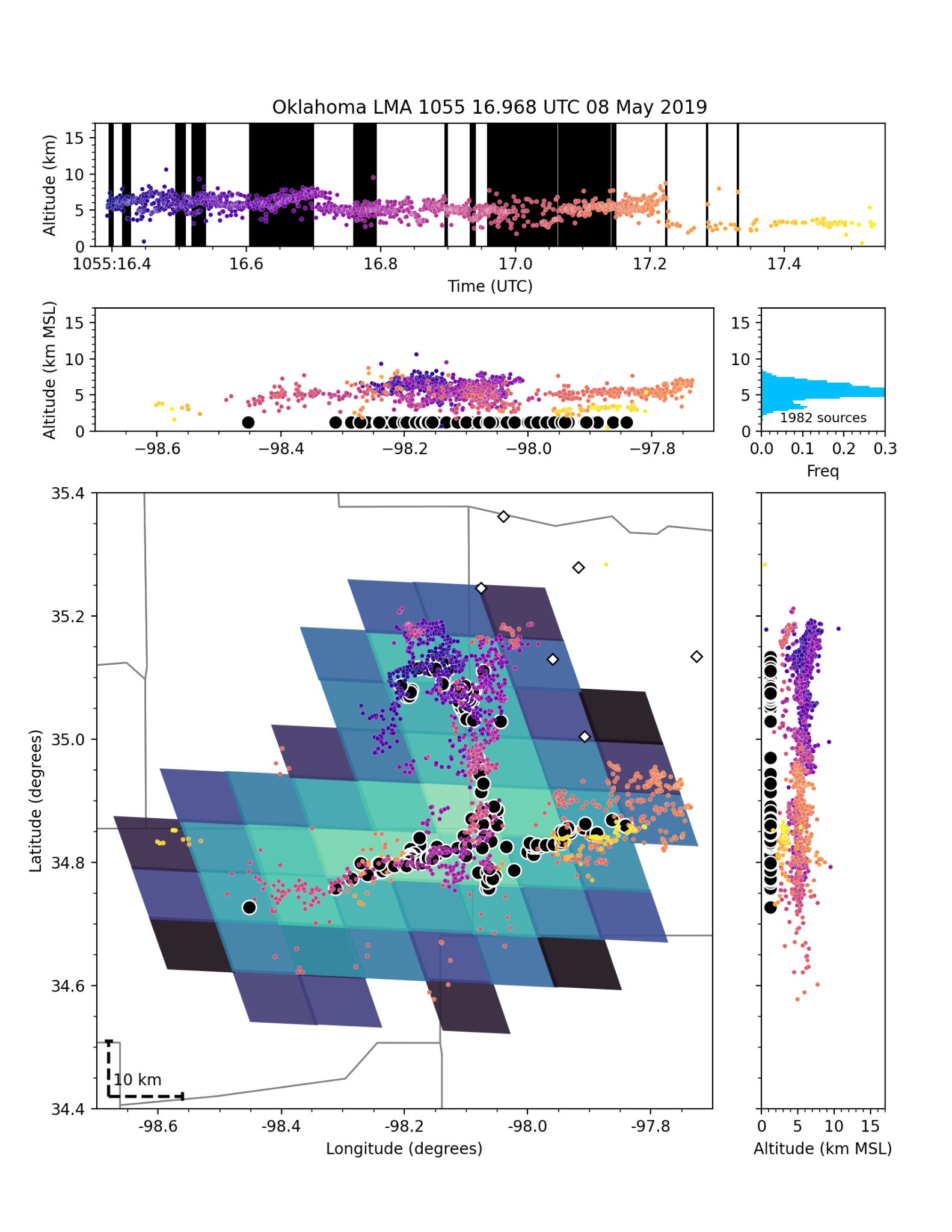 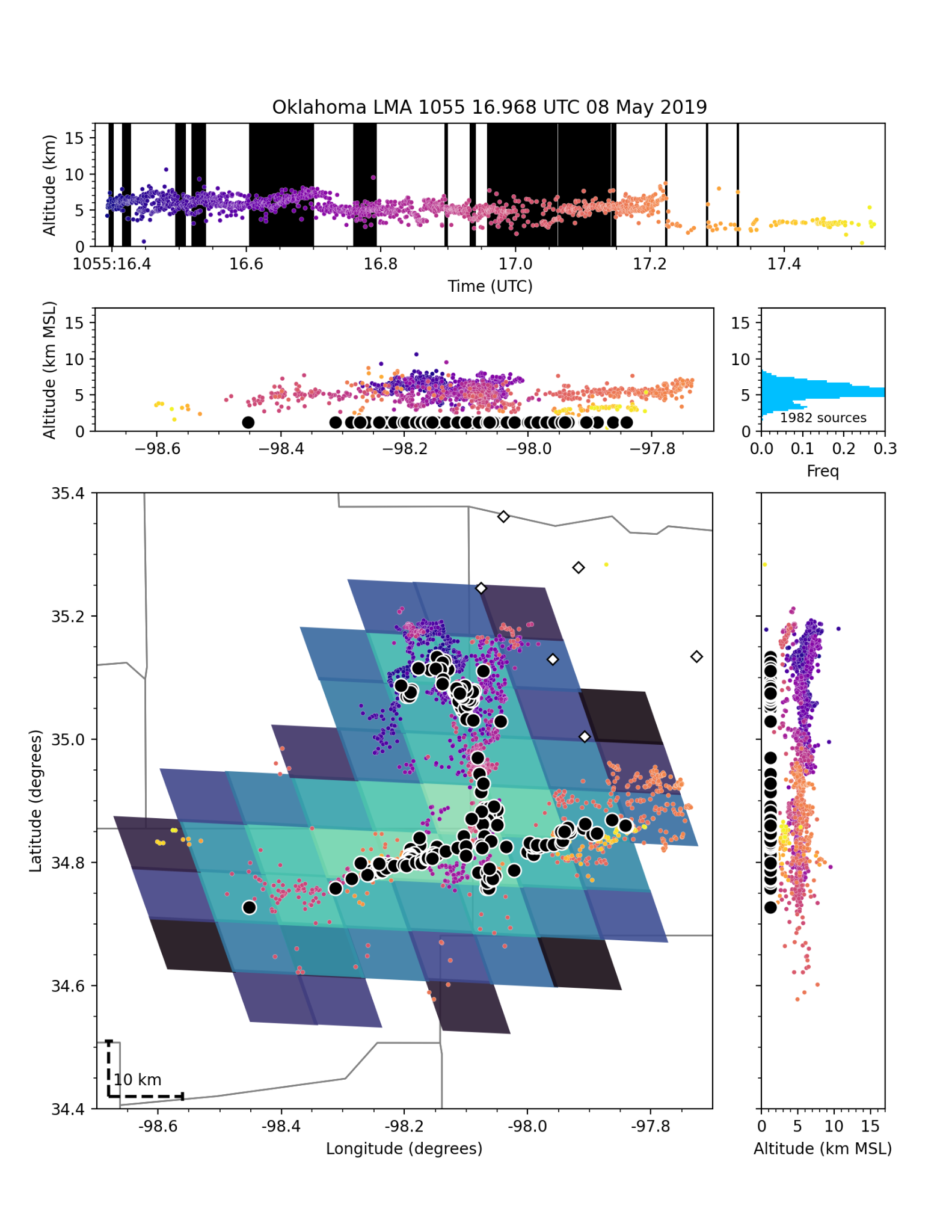 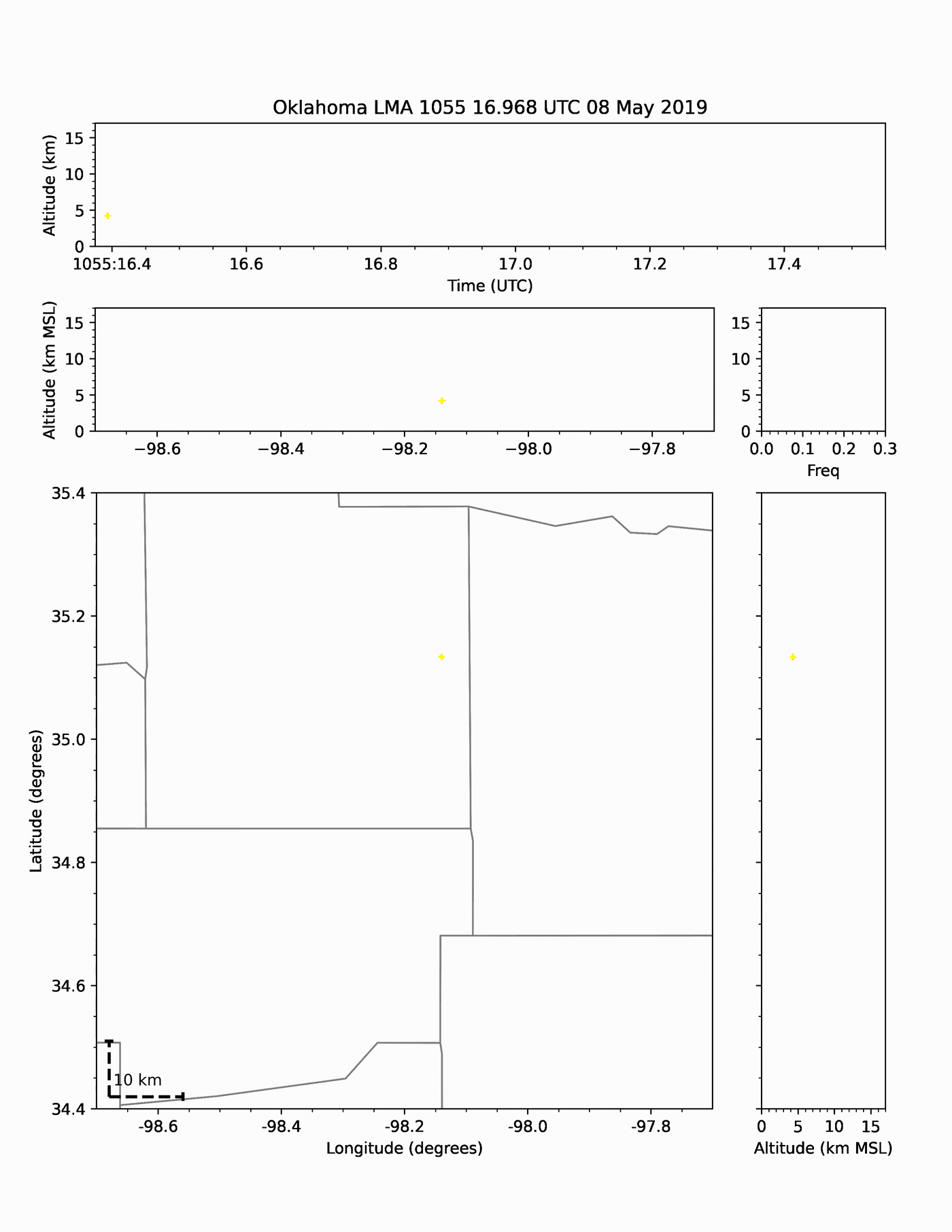 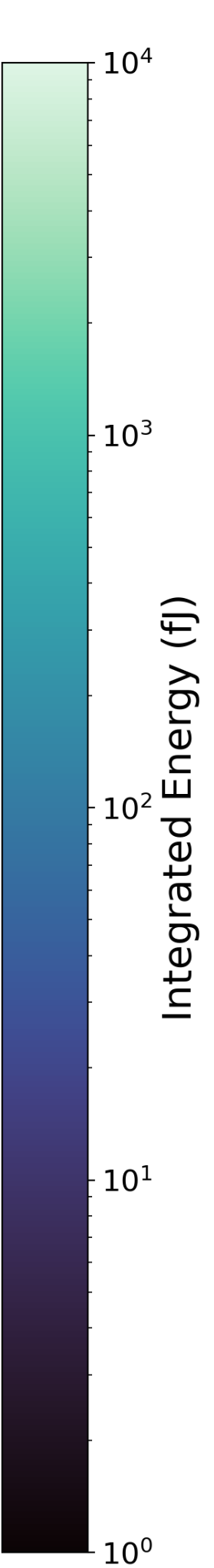 Why use the LMA? 
Ground-truth source location
LMA accurately locates the lightning channel
Quantifying source-location accuracy
≤ 25 VHF sources per GLM integration (2 ms)
Clustering is used to compute average VHF positions concurrent with each GLM group
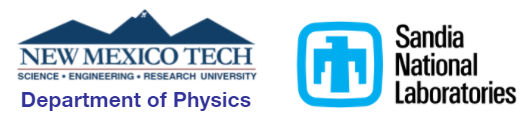 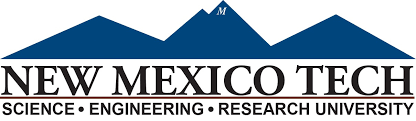 ‹#›
Department of Physics
Constructing an LMA Group Centroid
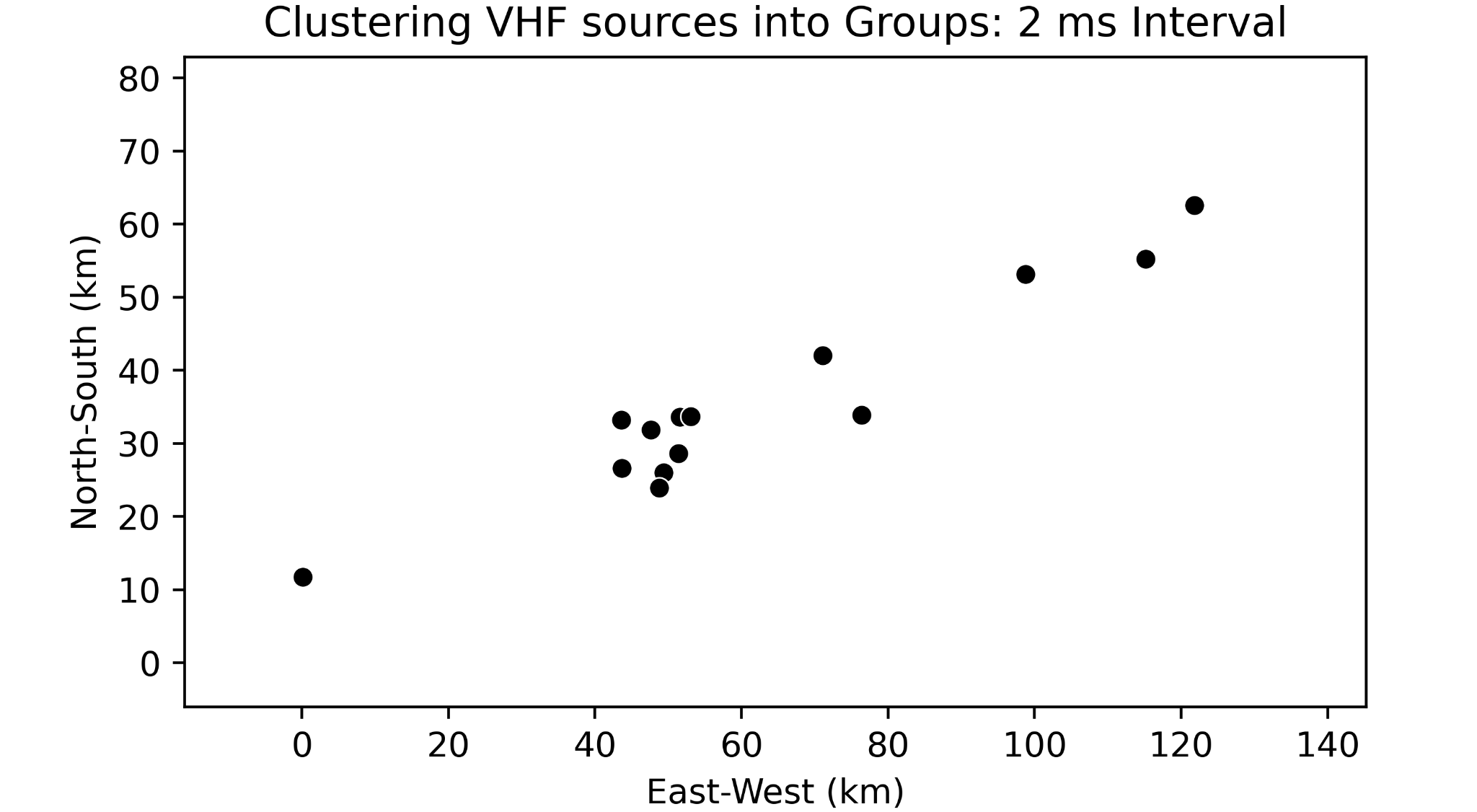 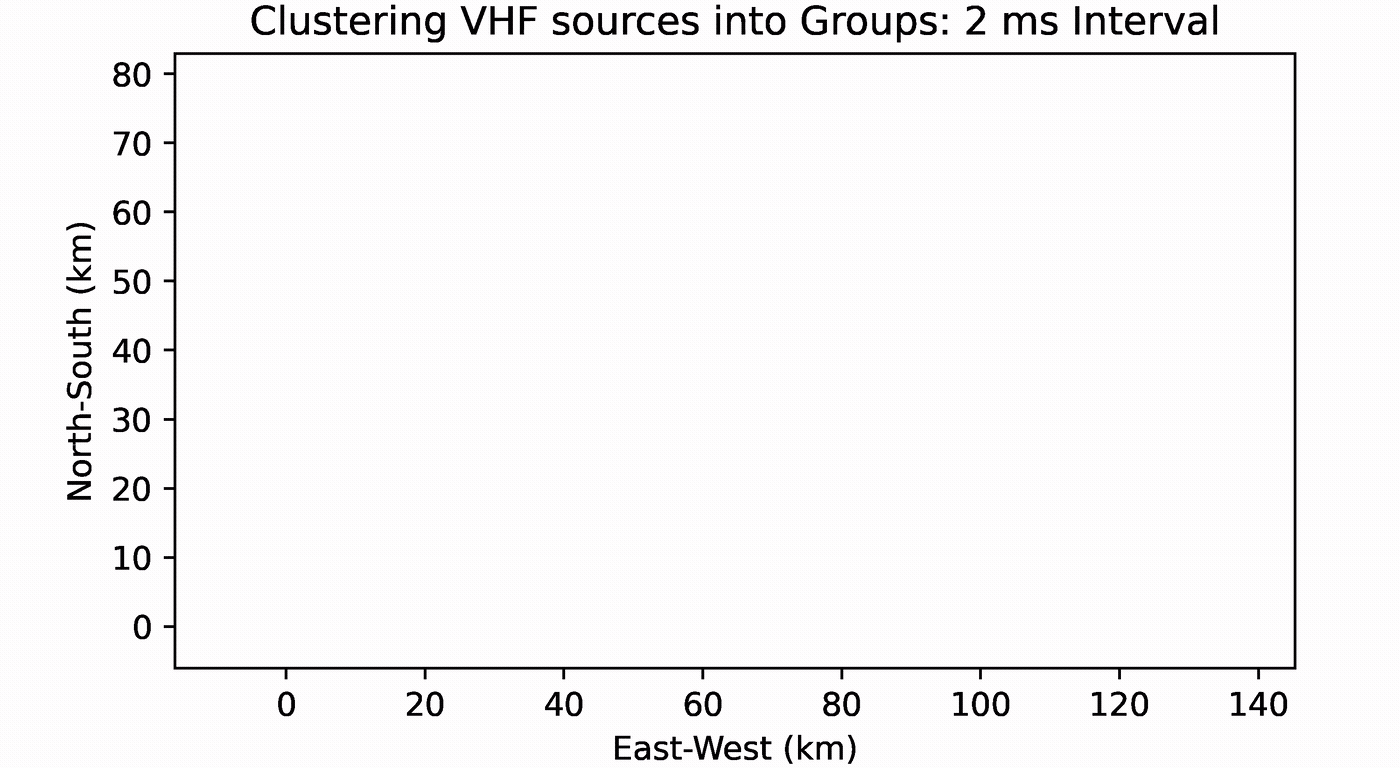 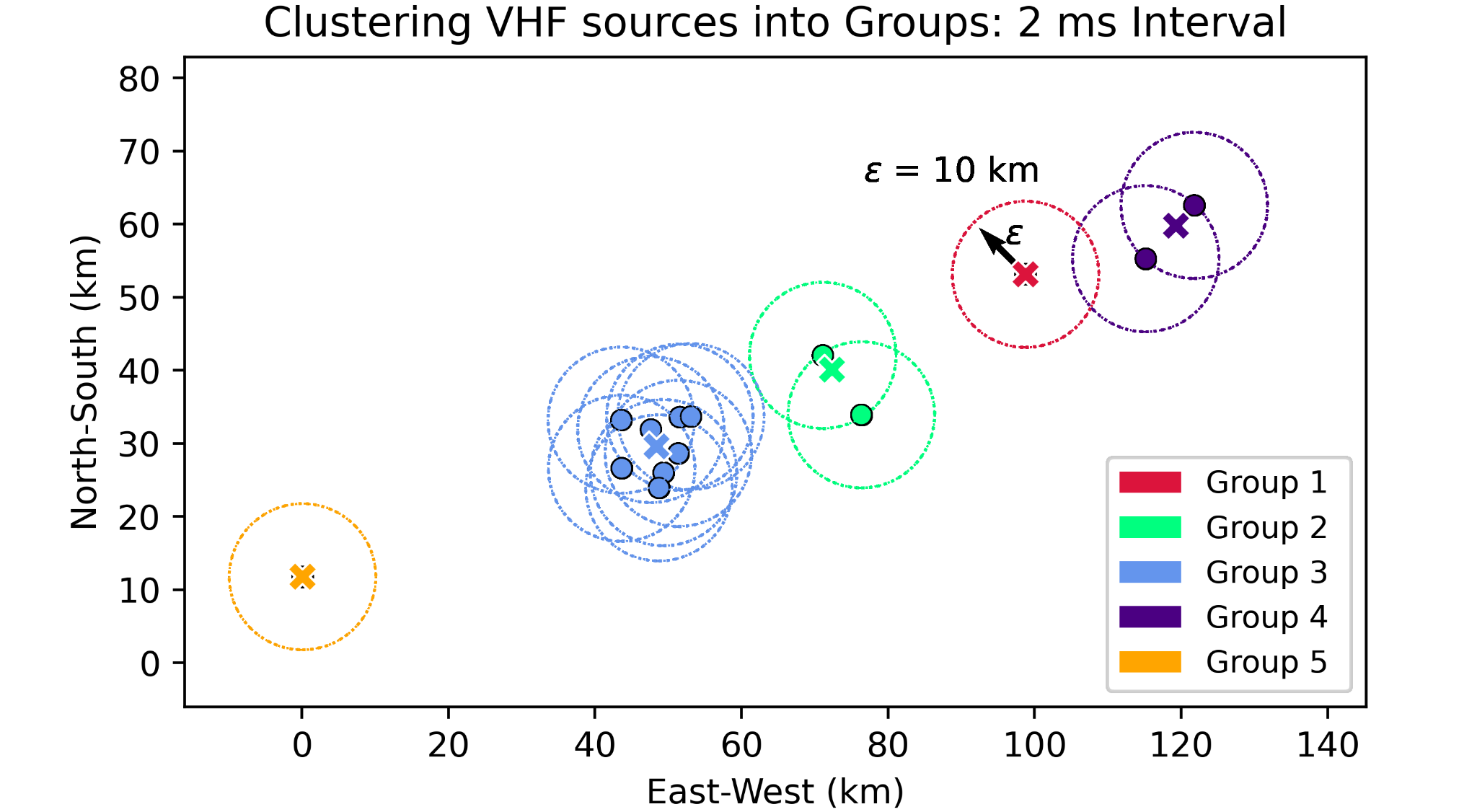 Constructed LMA Group Centroid (LGC) to compare directly to GLM Group Centroid (GGC) 
LMA Event: The position, time, and power of a VHF source
LMA Group: All VHF sources within a 2 ms time-frame and separated by 10 km or less
LMA Group centroid: VHF-power-weighted average of event-positions in the group
Δs: The horizontal separation between a given GGC and the nearest concurrent LGC
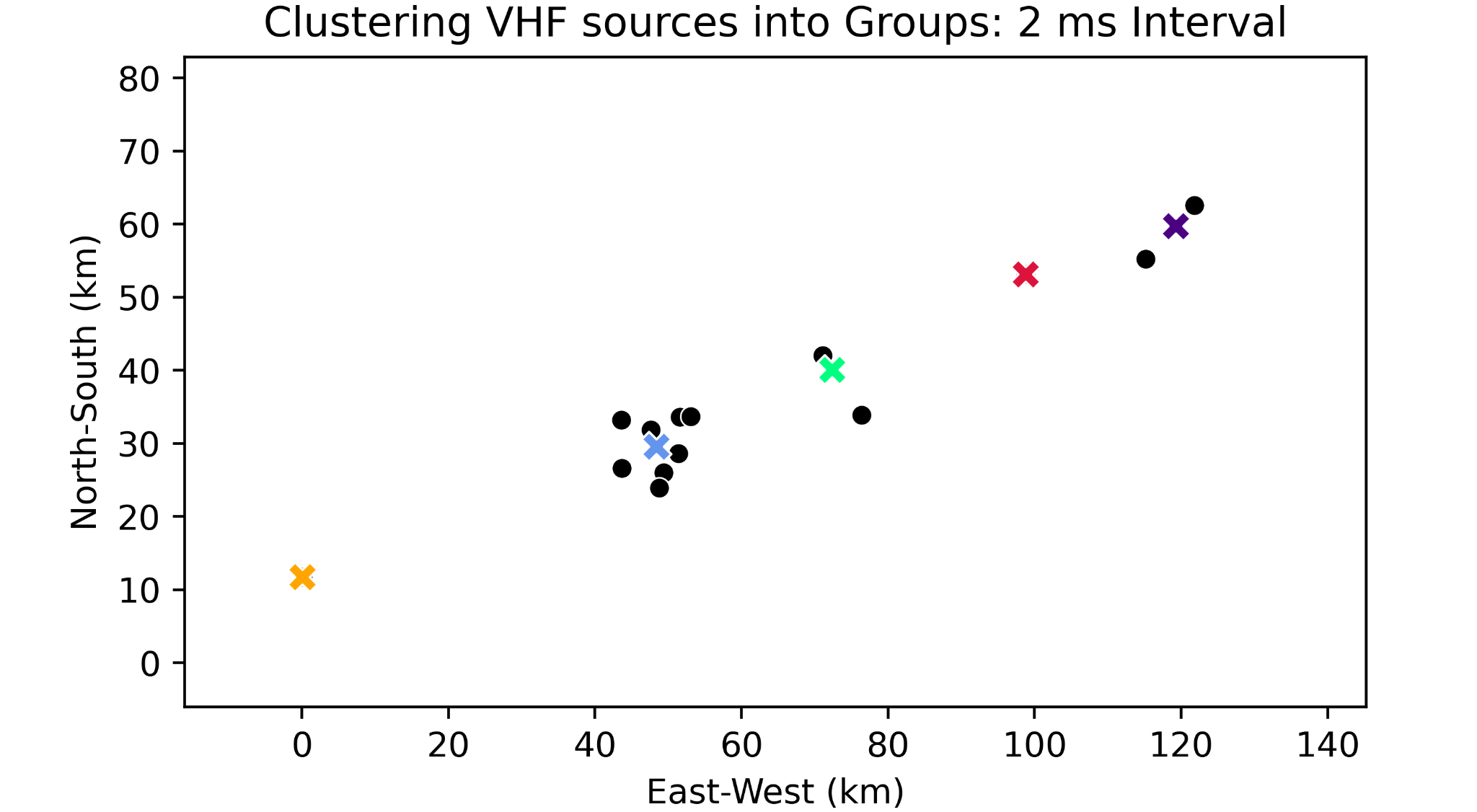 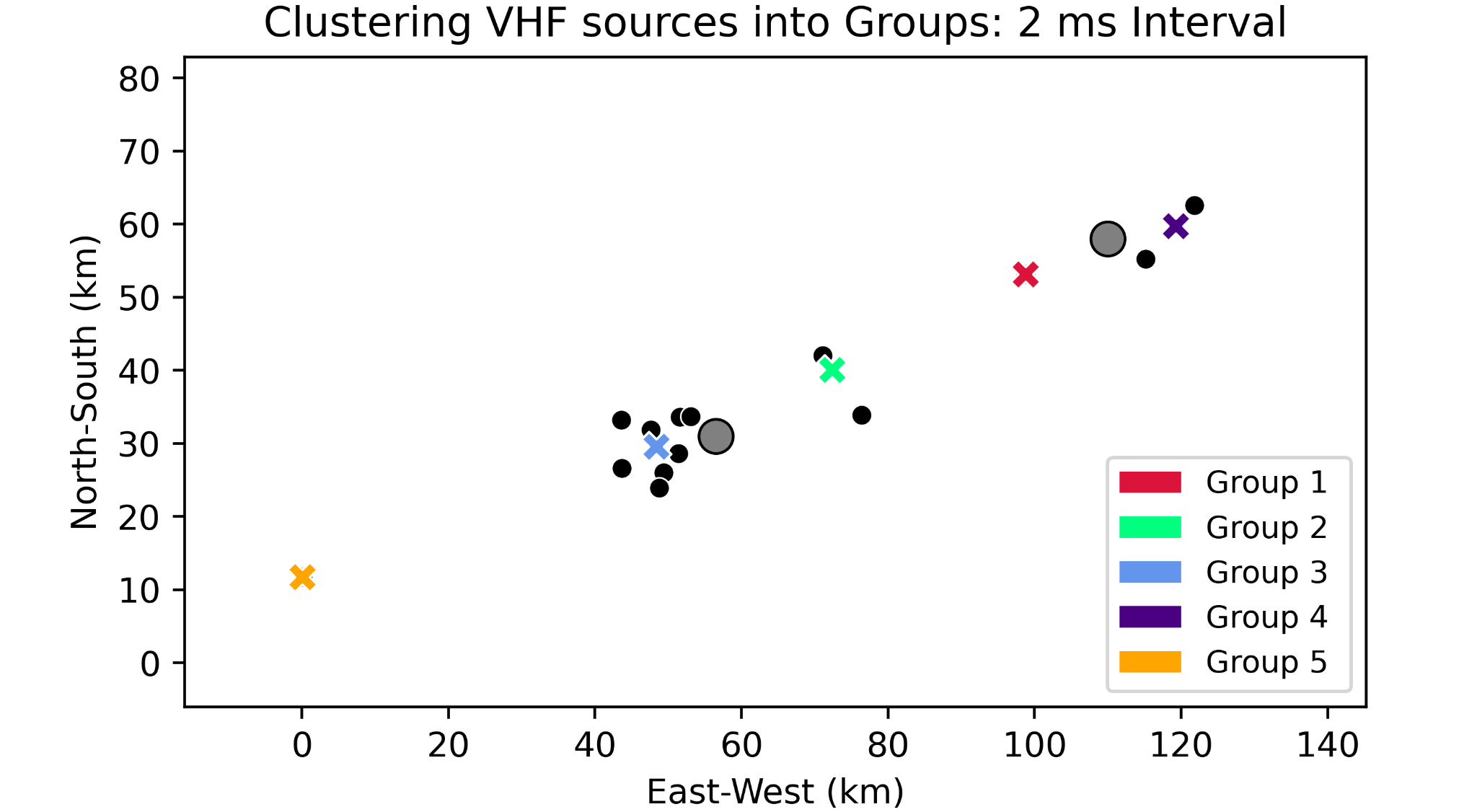 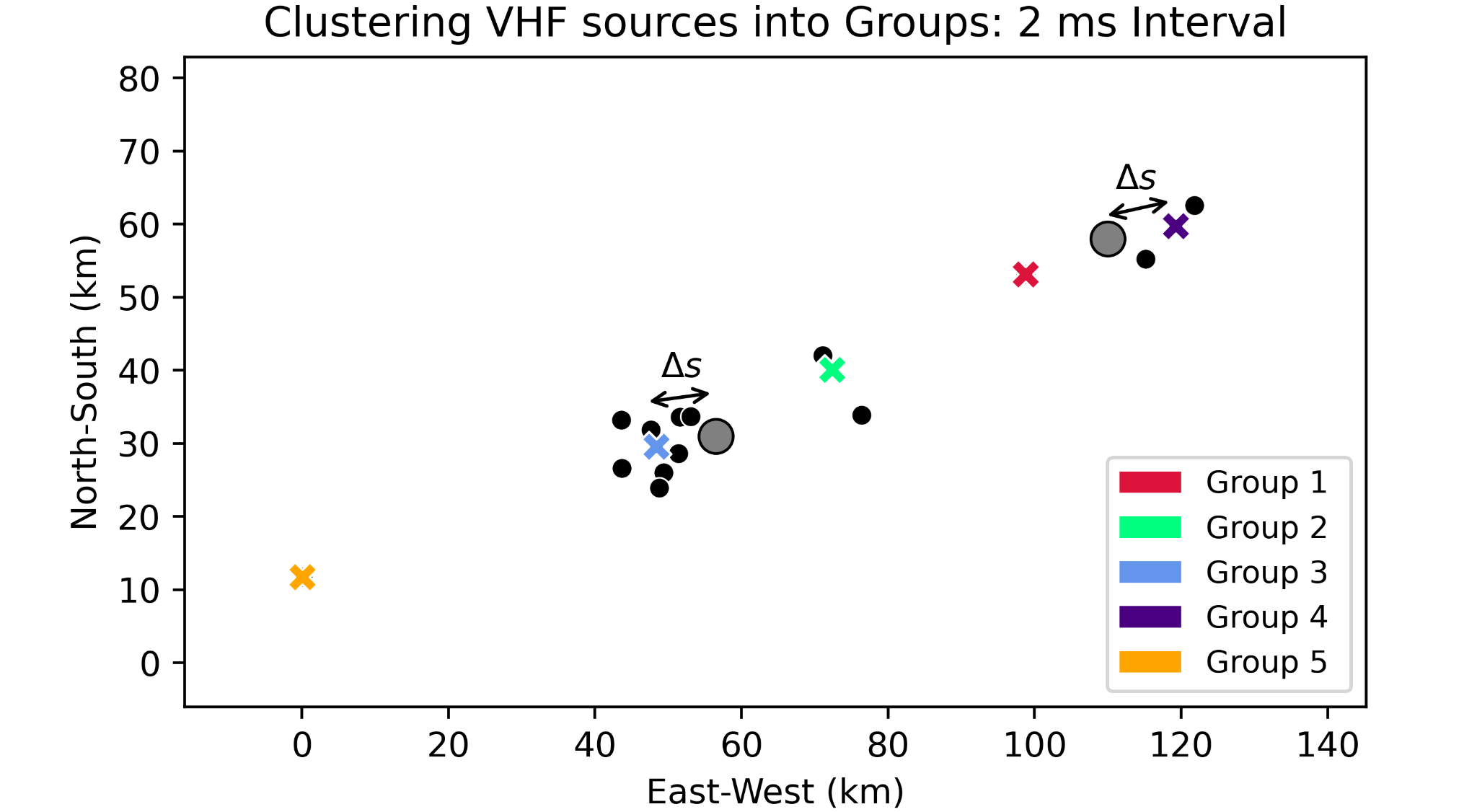 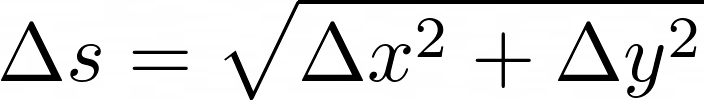 ‹#›
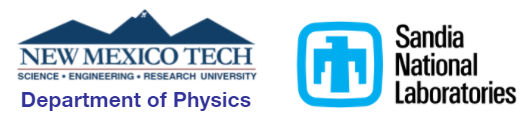 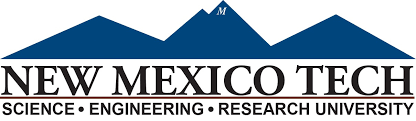 Department of Physics
Single-flash mapping with GLM
OUTLINE
GLM group clustering
Lightning Mapping Array (LMA)
Methods: Lightning Mapping Array as ground-truth
Results: source-location accuracy of GLM group centroids
Conclusions
‹#›
Results - Δs for a single flash
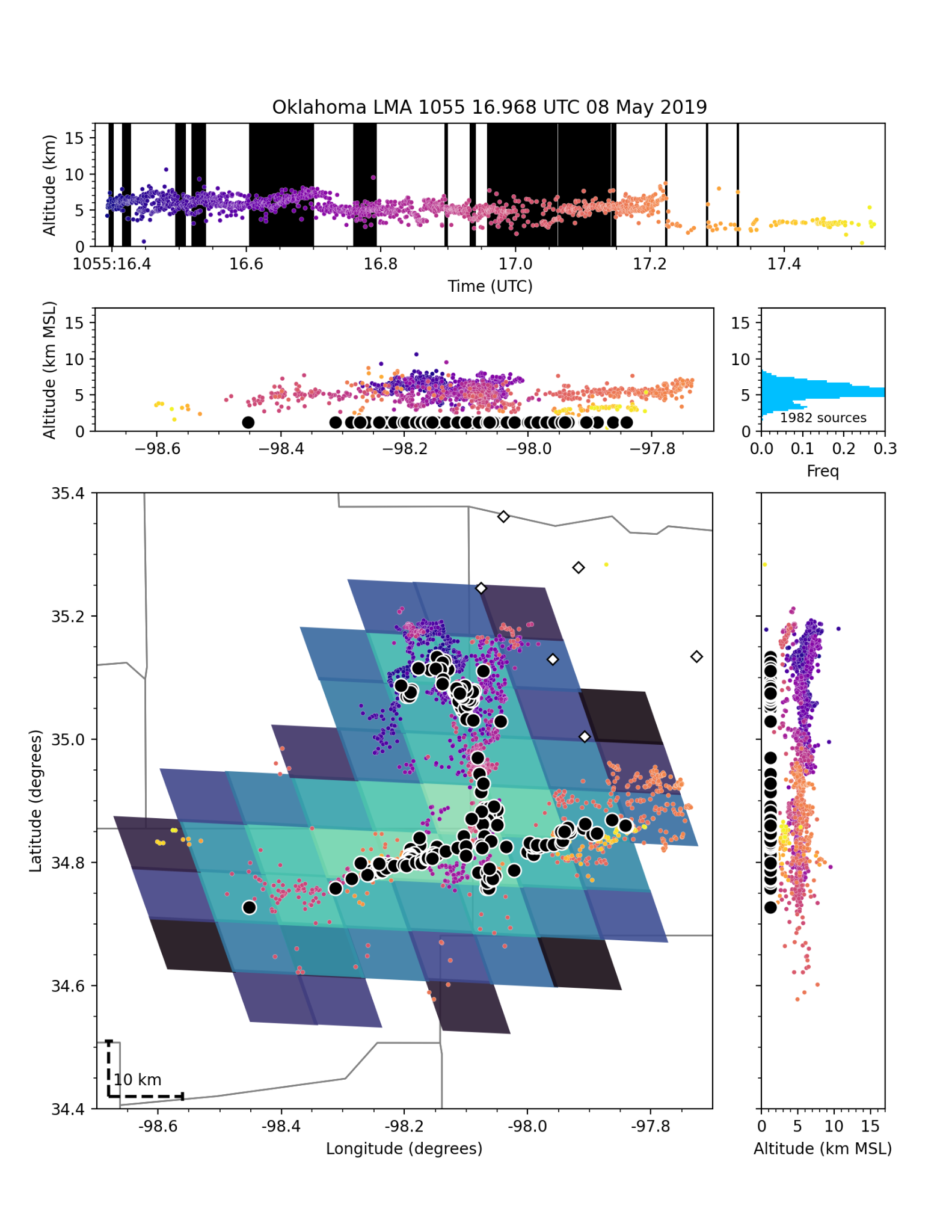 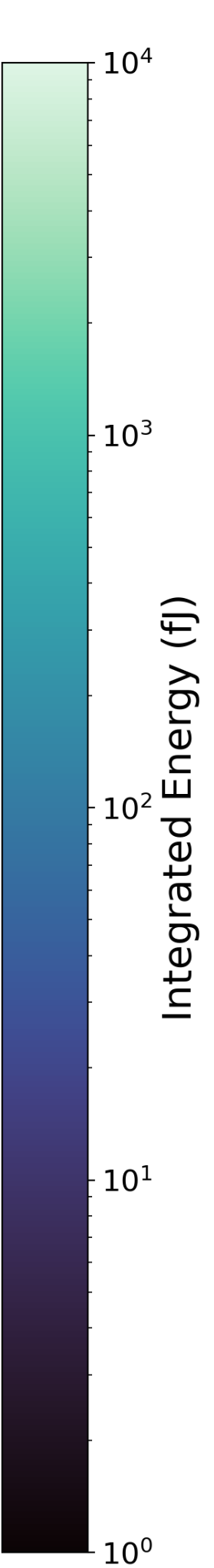 Def Δs: The horizontal separation between a given GLM group centroid and the nearest concurrent LMA group centroid
LMA gives additional source information
Altitude
VHF power
Channel extent & structure
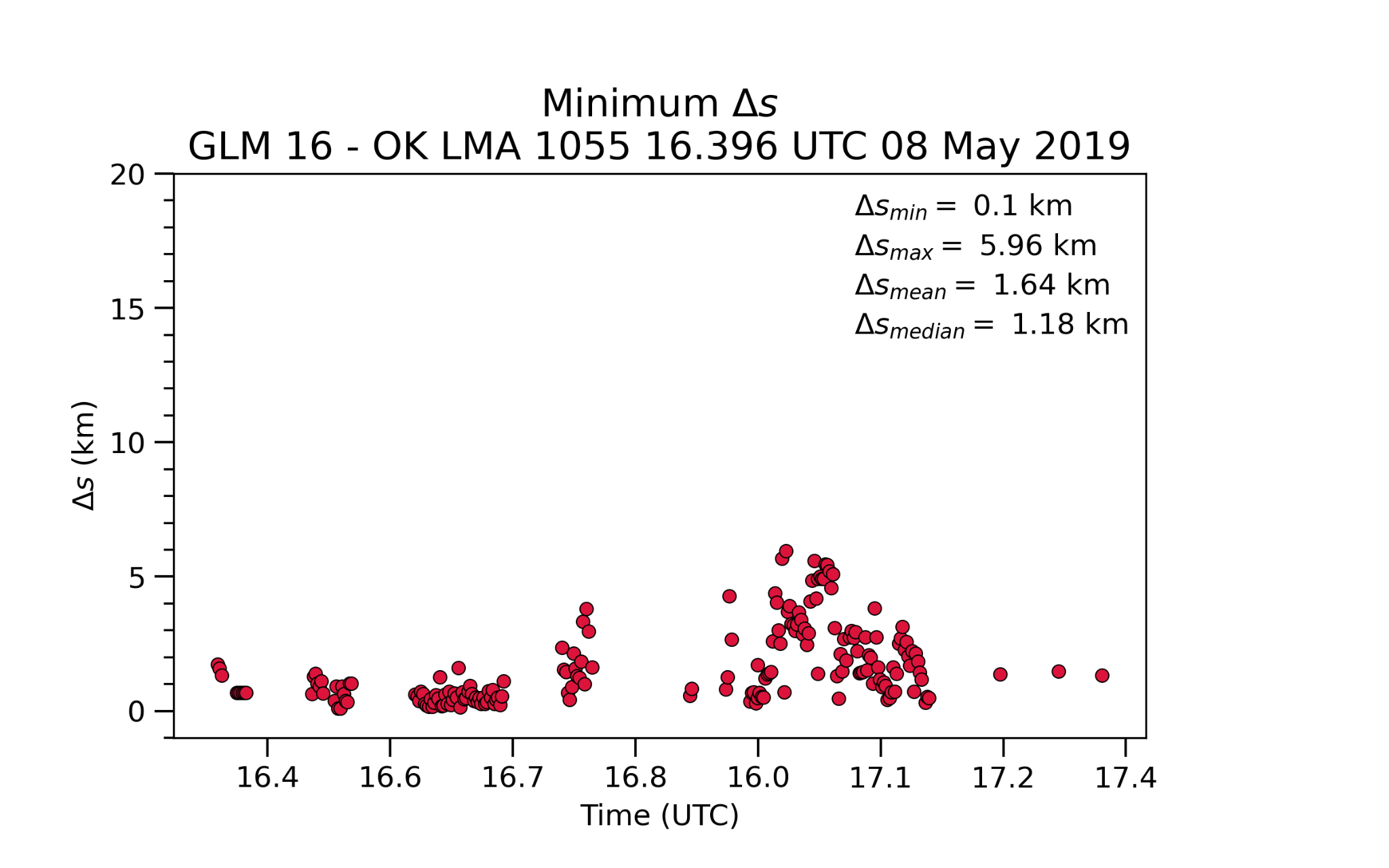 ‹#›
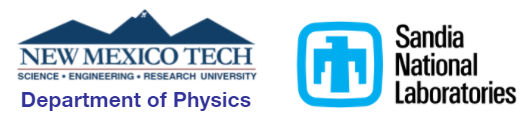 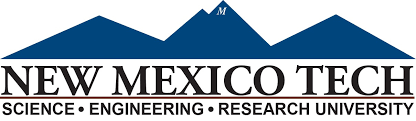 Department of Physics
Results - Δs for 32 flashes
Do other parameters correlate with Δs?
Δs vs. LMA Group Power
Δs vs. LMA Group Altitude
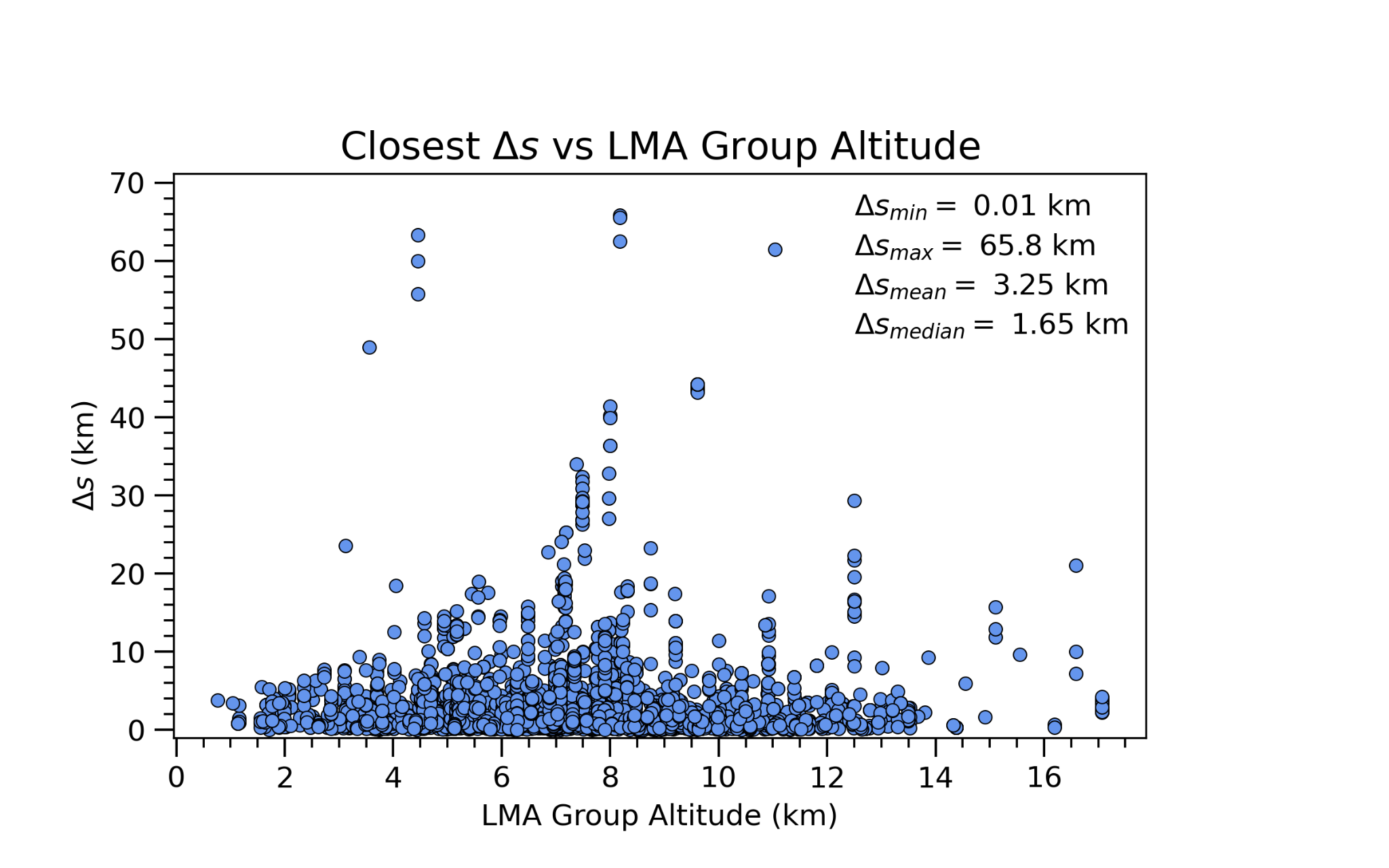 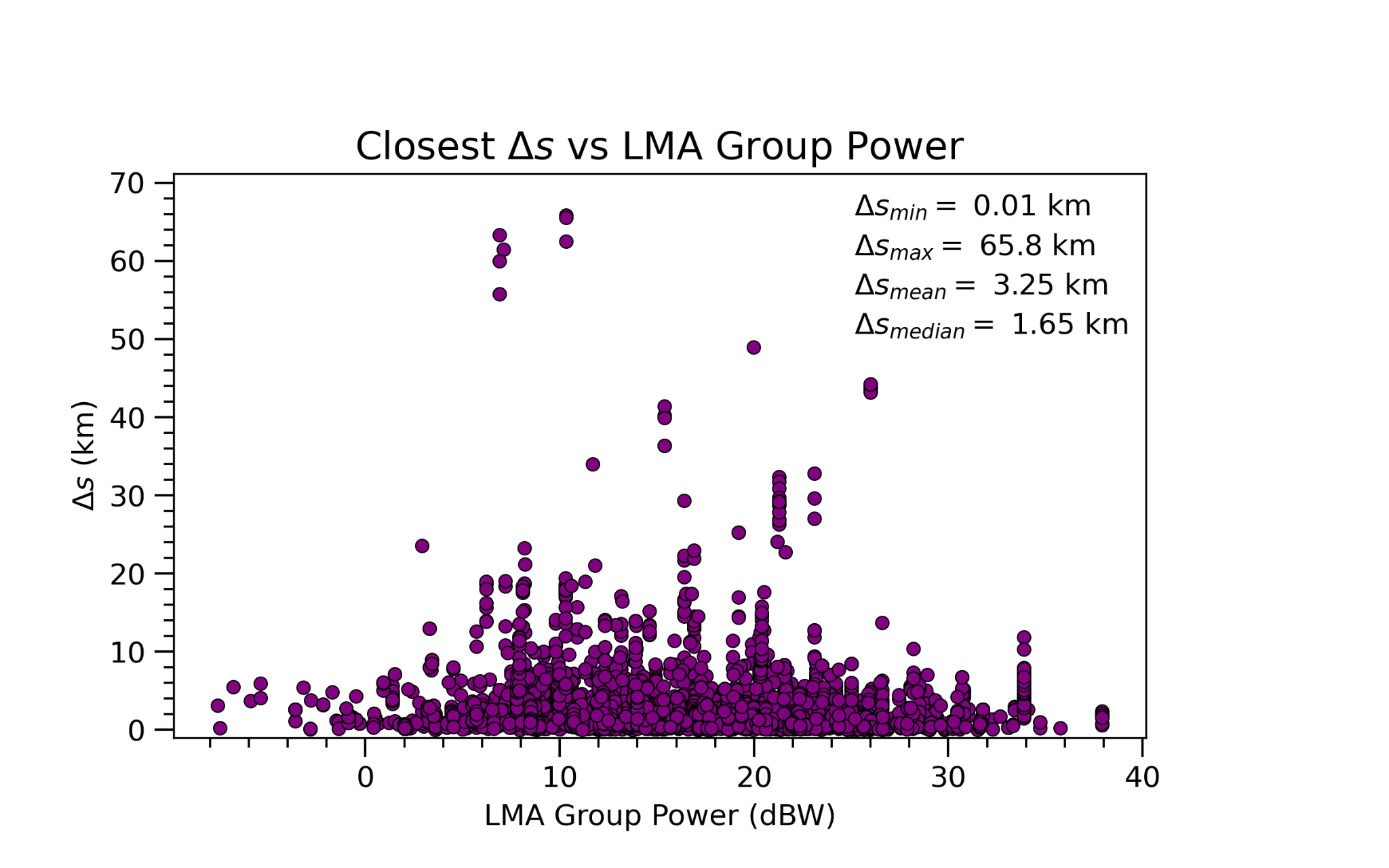 ‹#›
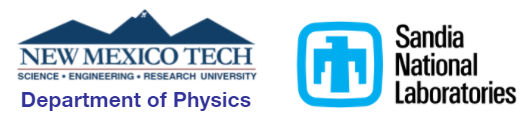 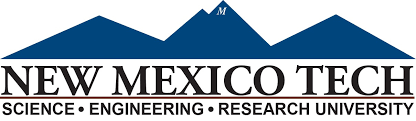 Department of Physics
Results - Δs distribution for 32 flashes
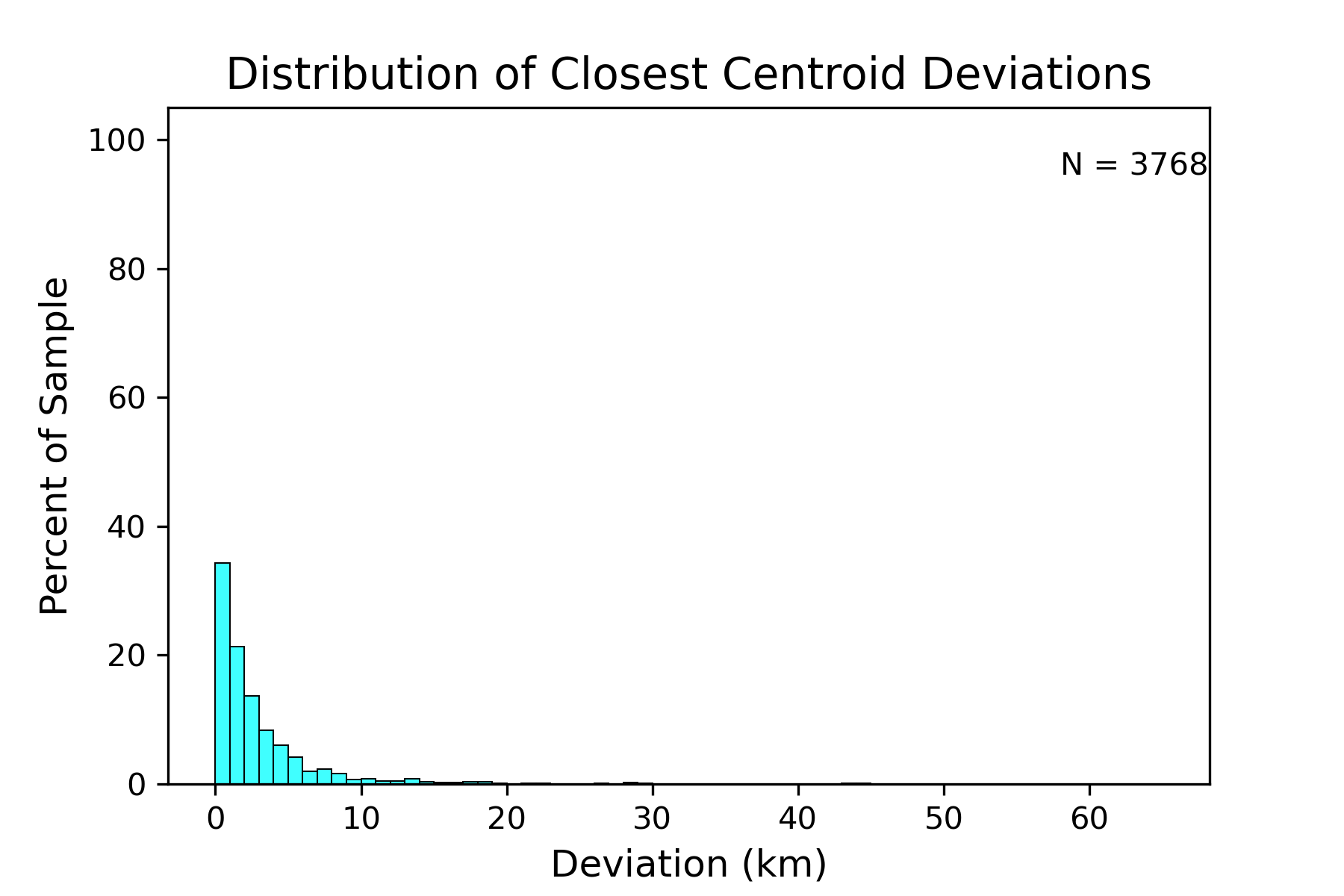 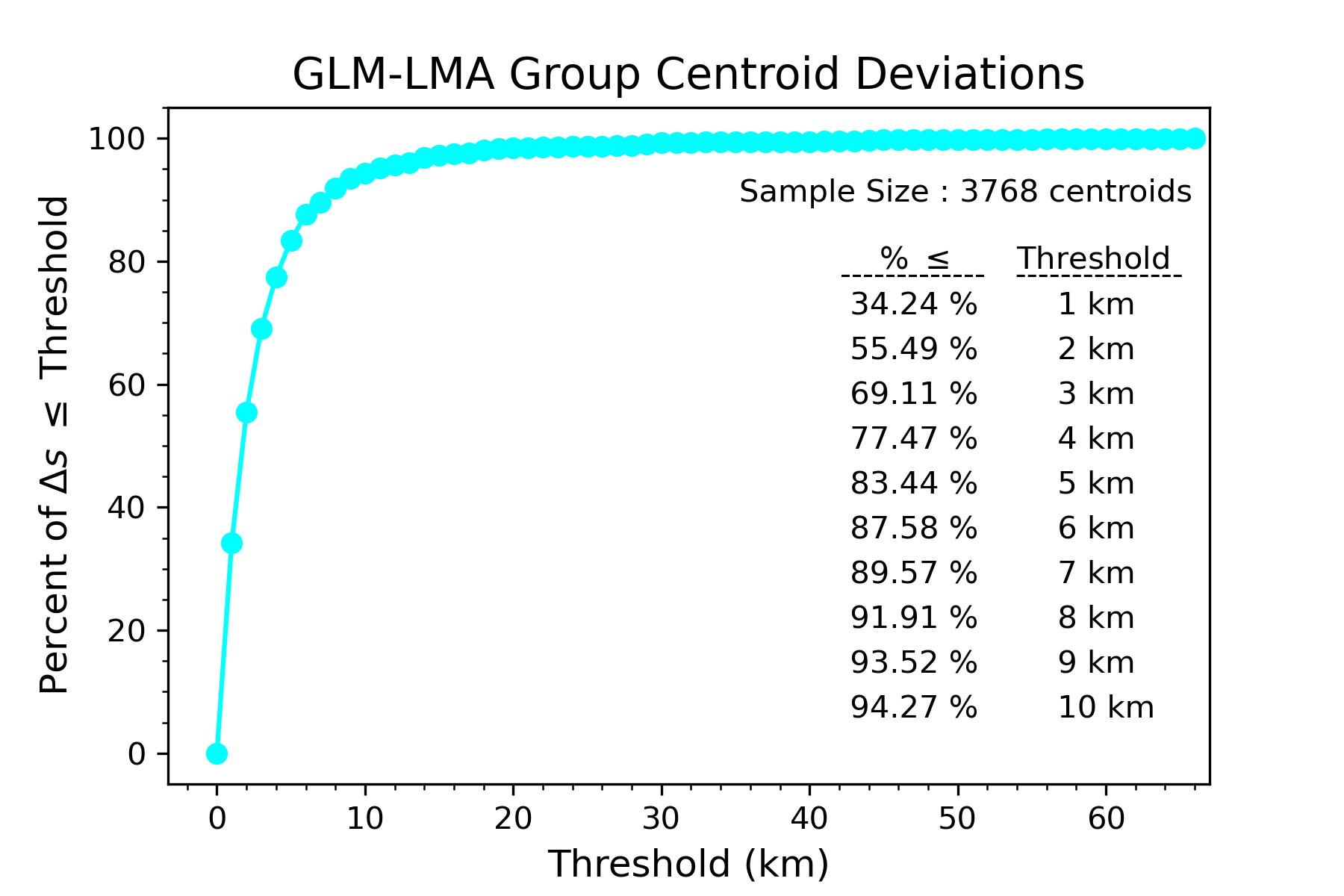 Δs (km)
‹#›
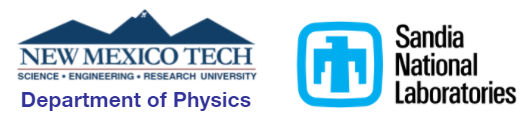 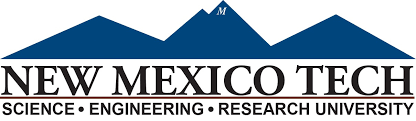 Department of Physics
Single-flash mapping with GLM
OUTLINE
GLM group clustering
Lightning Mapping Array (LMA)
Methods: Lightning Mapping Array as ground-truth
Results: source-location accuracy of GLM group centroids
Conclusions
‹#›
Interpretation and Conclusions
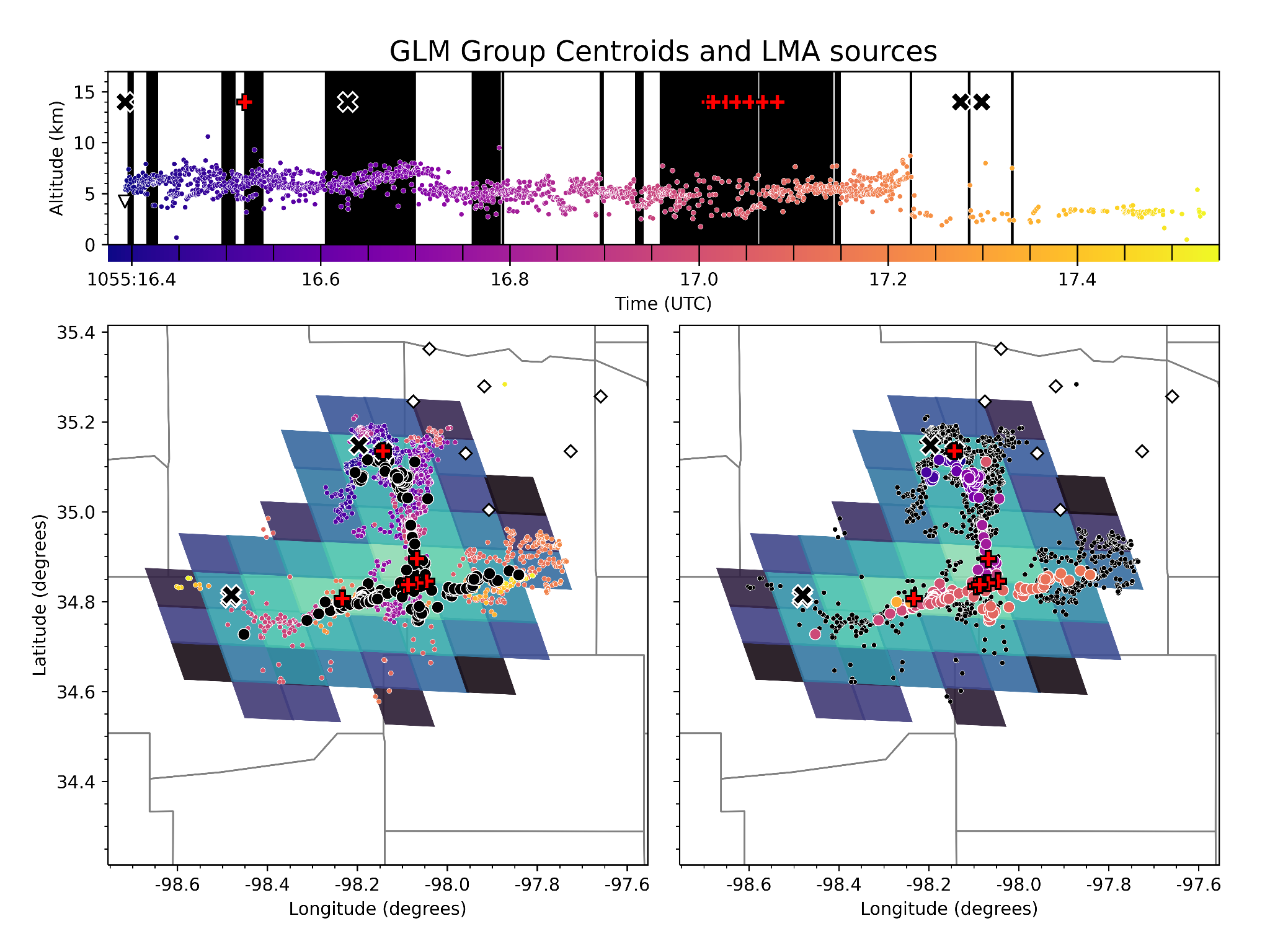 Within single lightning flashes, GLM group clustering retrieves source locations from the pixelated data. 
GLM Group Centroids locate lightning channel development to within 3 km. 
~ one σ confidence (69%)
Group centroids map the extent and dendritic structure of lightning within the cloud.
LMA sources colored by time
GLM centroids colored by time
‹#›
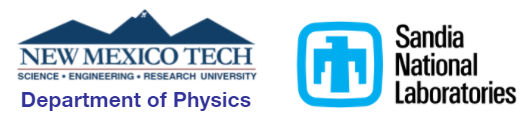 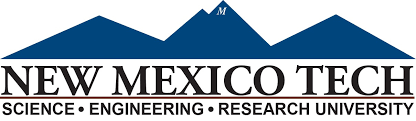 Department of Physics
Single-flash mapping with GLM
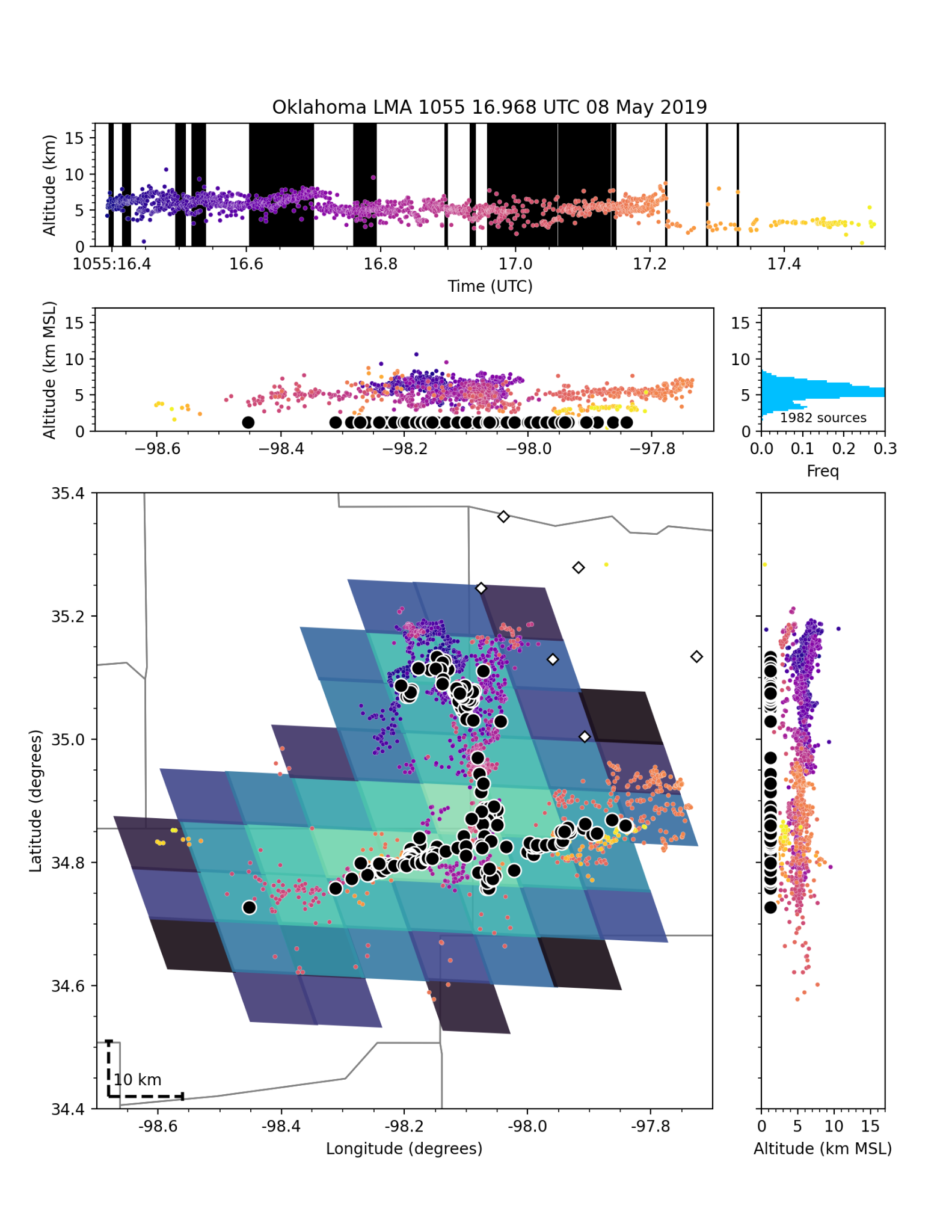 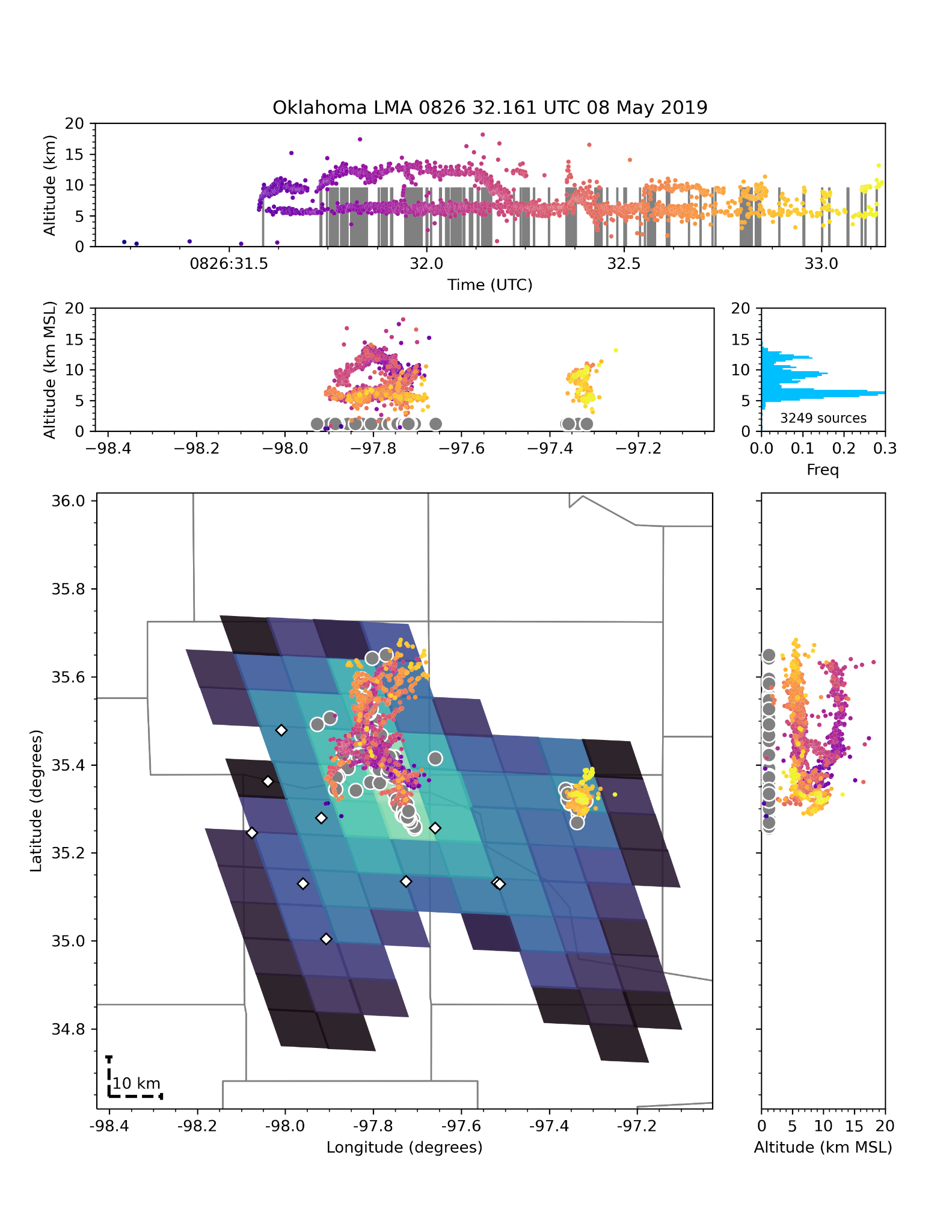 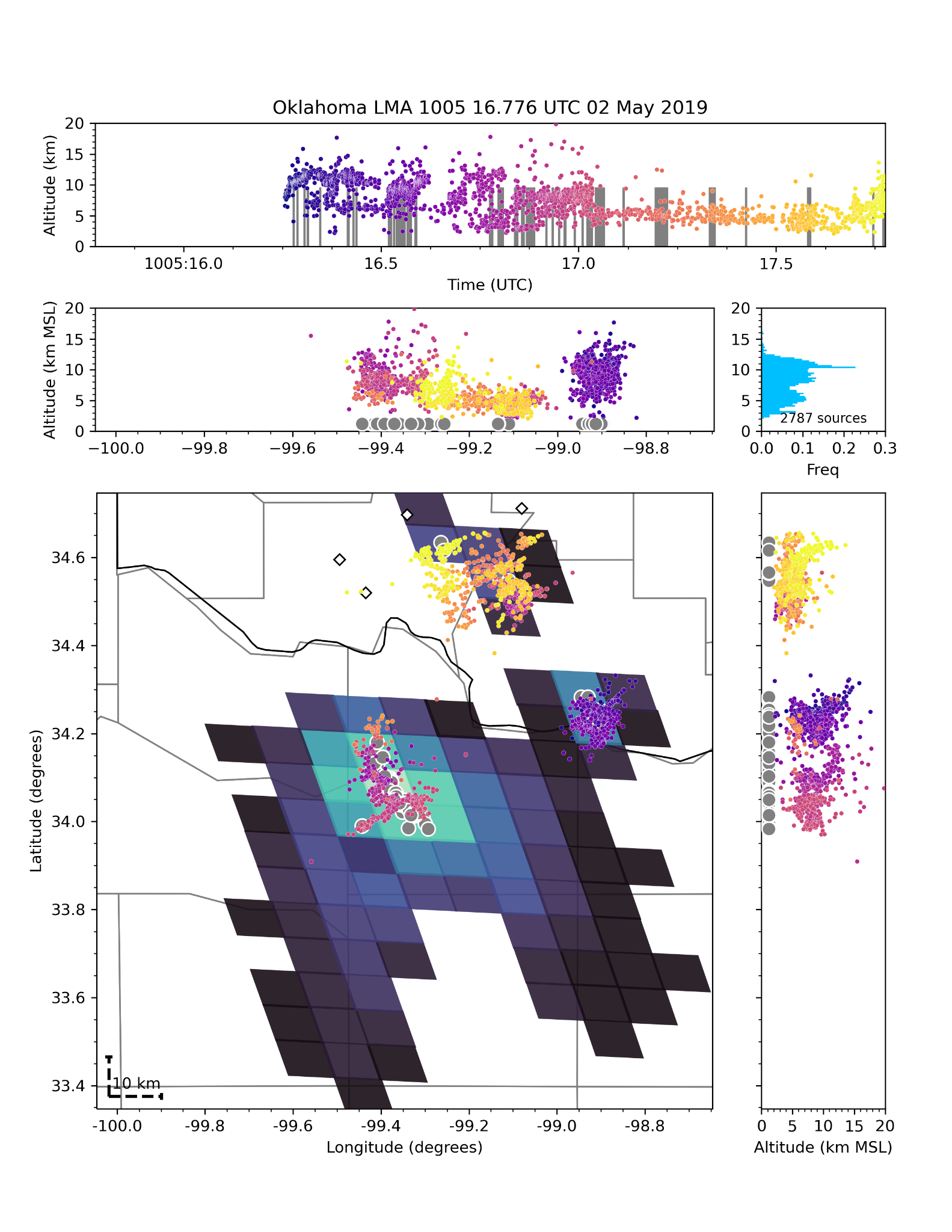 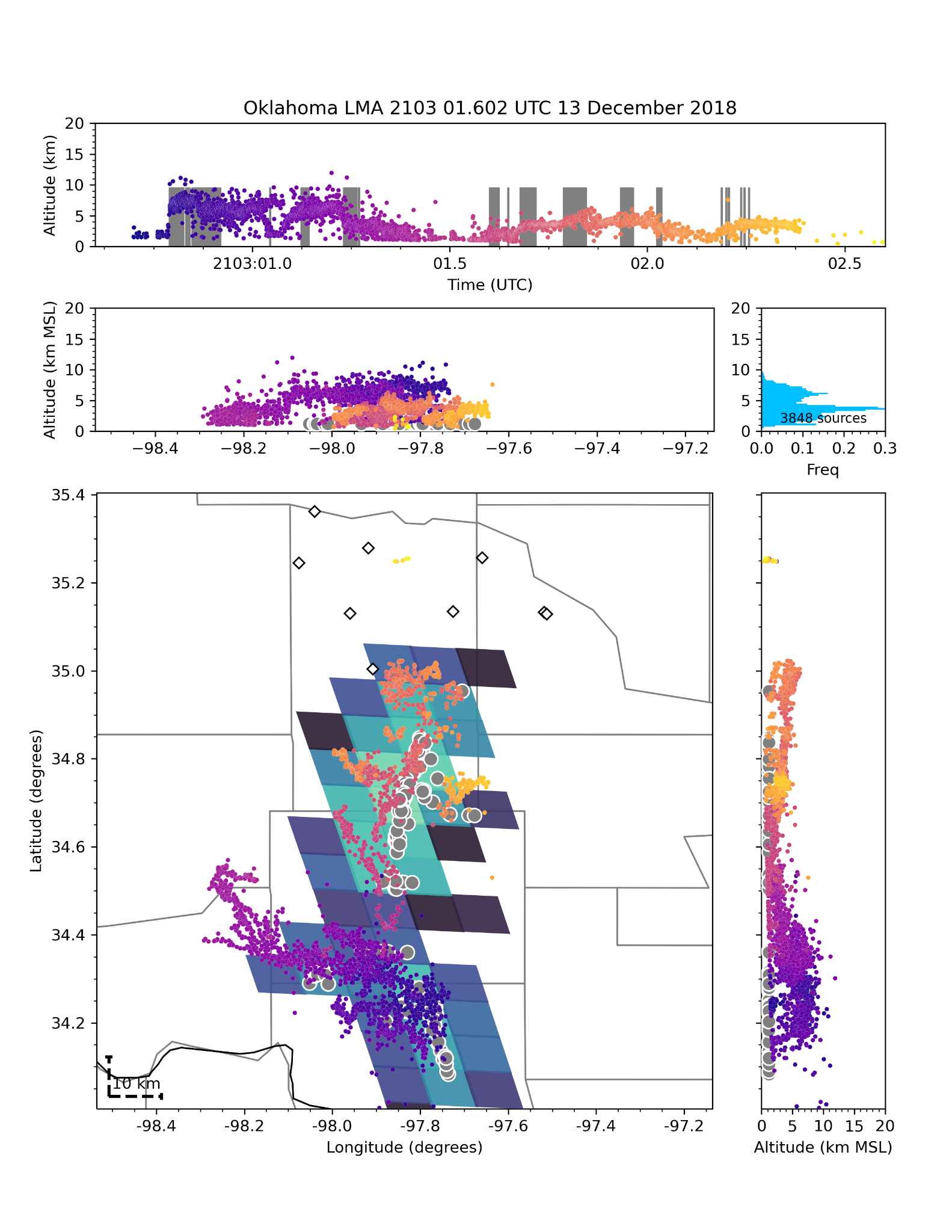 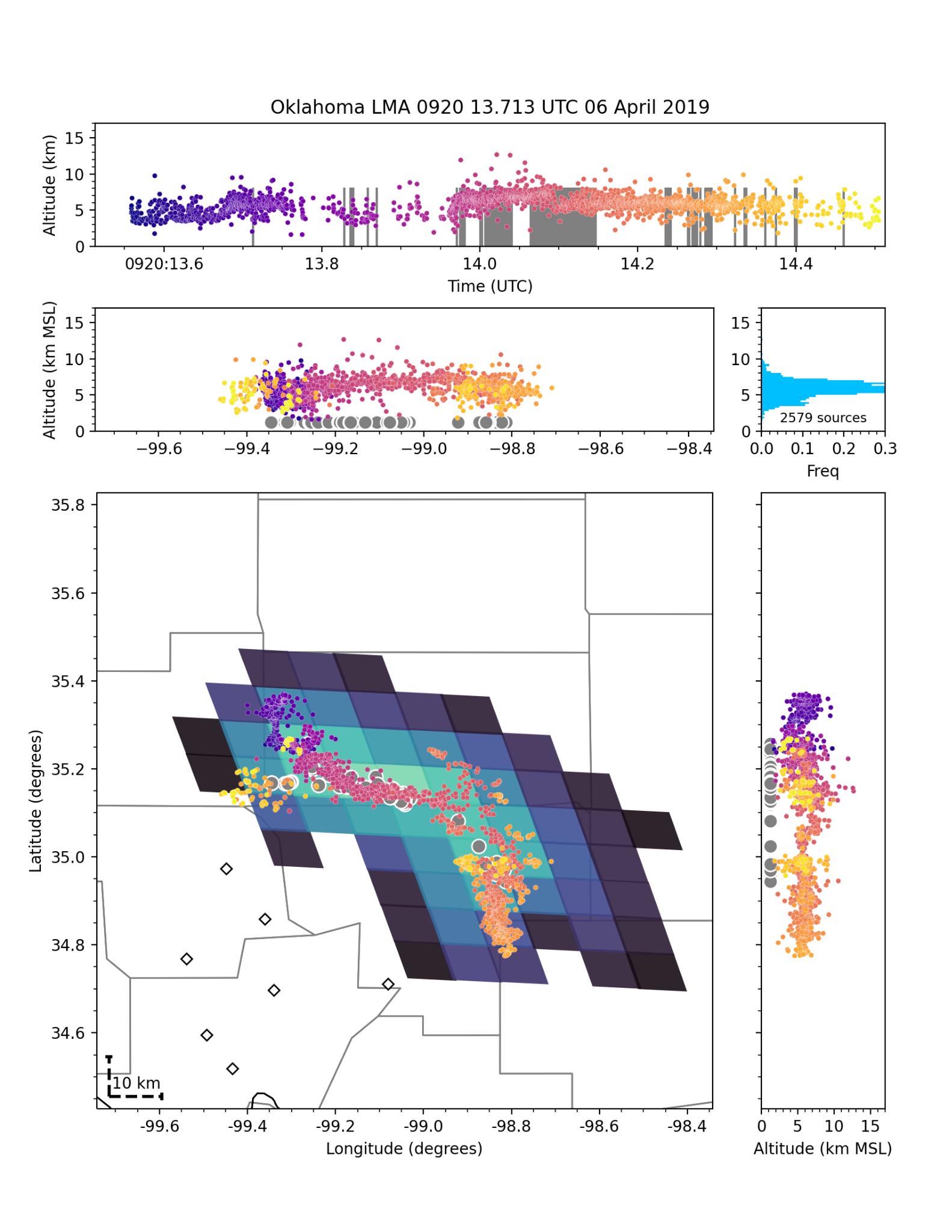 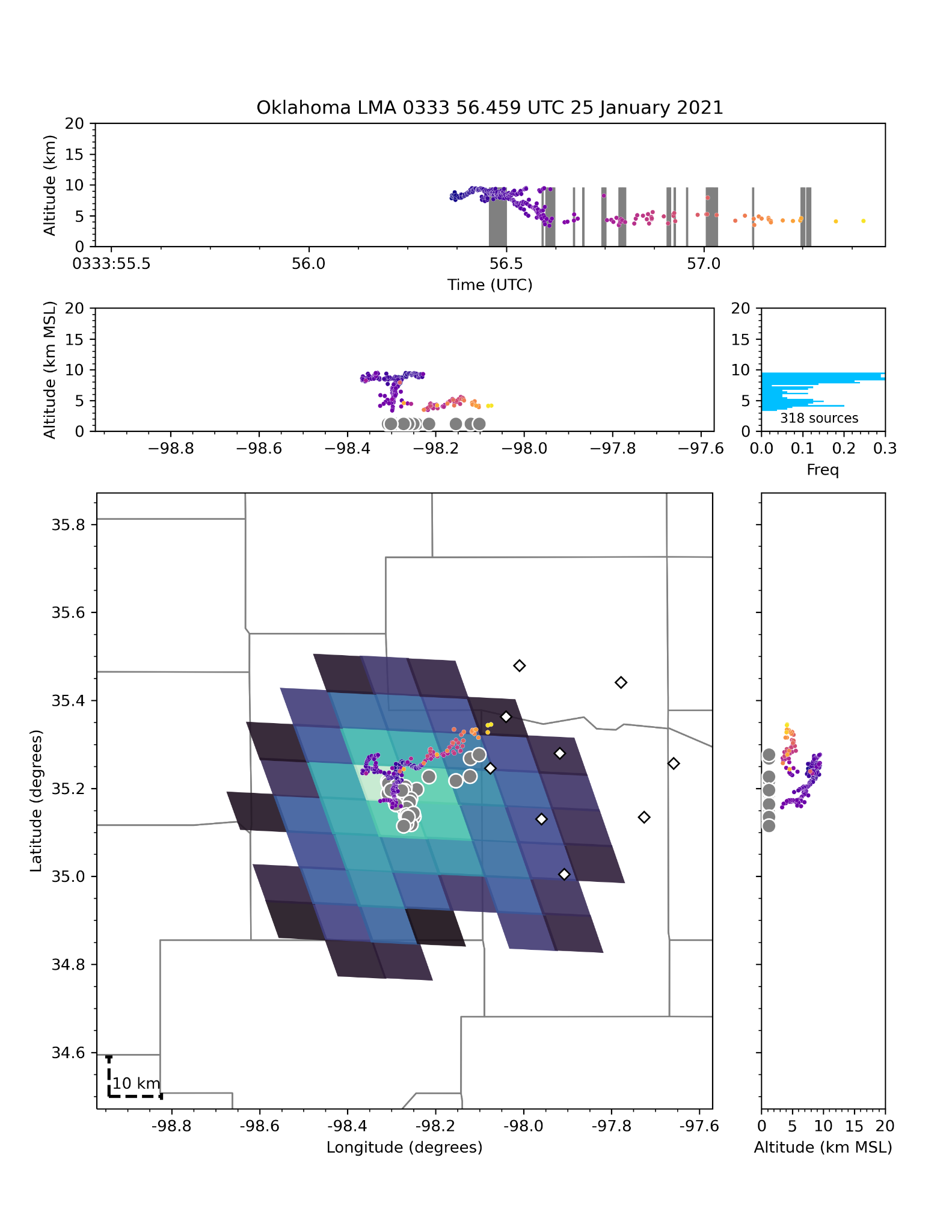 ‹#›
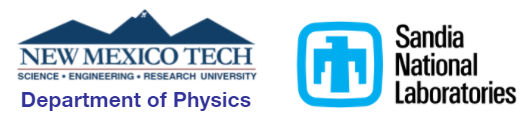 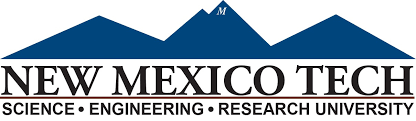 Department of Physics
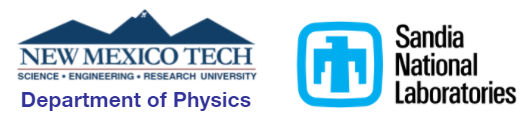 Single-flash mapping with GLM
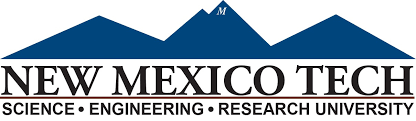 References

[1] Goodman et al., (2013), “The GOES-R Geostationary Lightning Mapper (GLM)”, Atmospheric Research, 125–126, Pages 34-49, ISSN 0169-8095. https://doi.org/10.1016/j.atmosres.2013.01.006
[2] Thomas, R. J., Krehbiel, P. R., Rison, W., Hunyady, S. J., Winn, W. P., Hamlin, T., and Harlin, J. (2004), “Accuracy of the Lightning Mapping Array”, J. Geophys. Res., 109, D14207, doi:10.1029/2004JD004549.
Acknowledgements
Research funded by Sandia National Labs
Richard Sonnenfeld & Julia Tilles - for advising me
Eric Bruning - for sharing python code to view and analyze GLM and LMA data
Steve Goodman - for sharing his expertise
Harald Edens - for sparking my interest in lightning research
‹#›
Extra Slides
‹#›
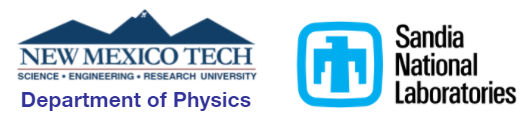 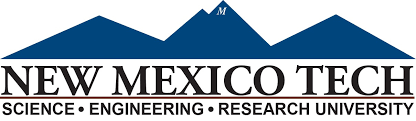 Department of Physics
Results - Δs for 32 flashes
69% of GLM centroids are within 3 km of concurrent VHF sources.
Δs Confidence Relationships
Δs Distribution
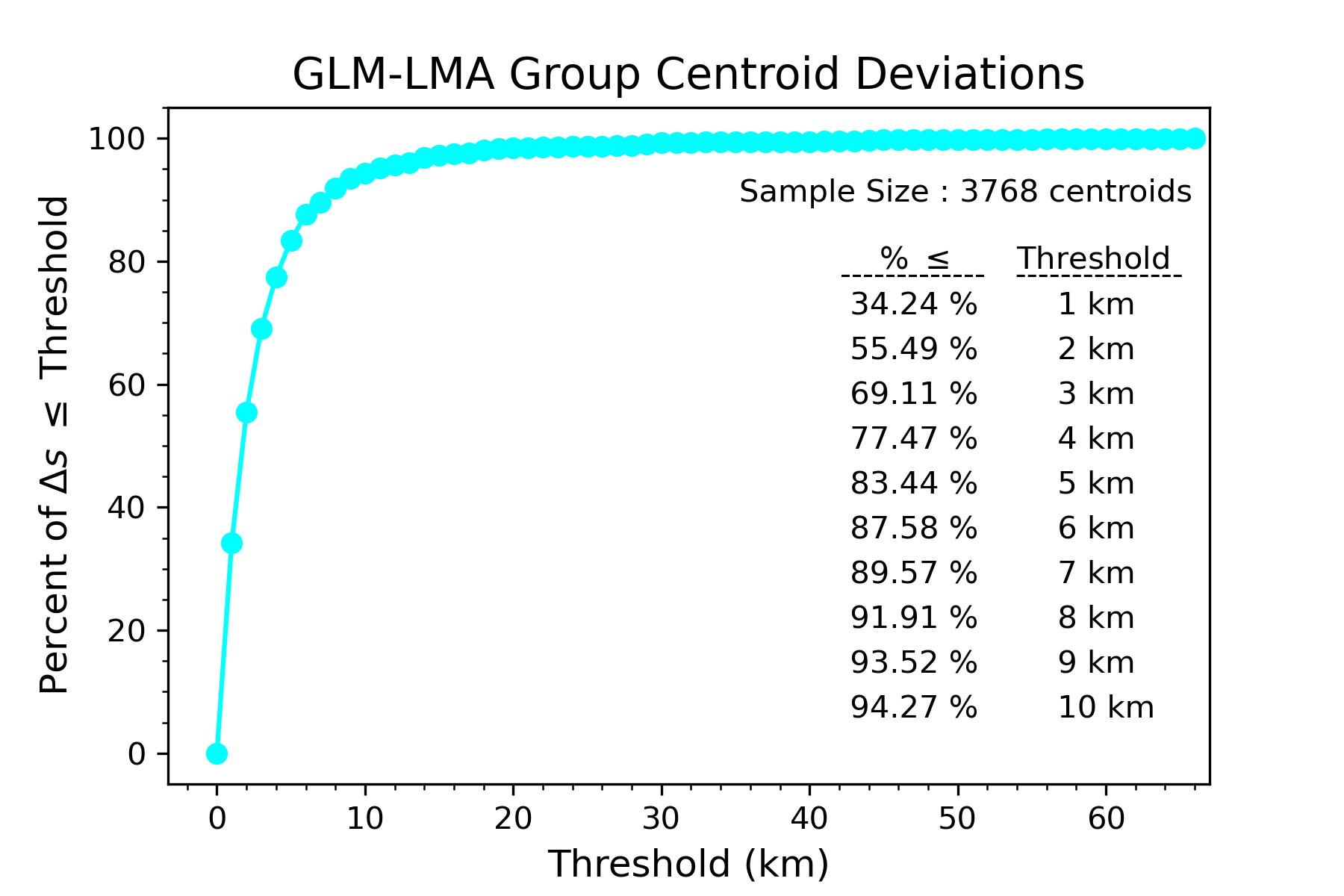 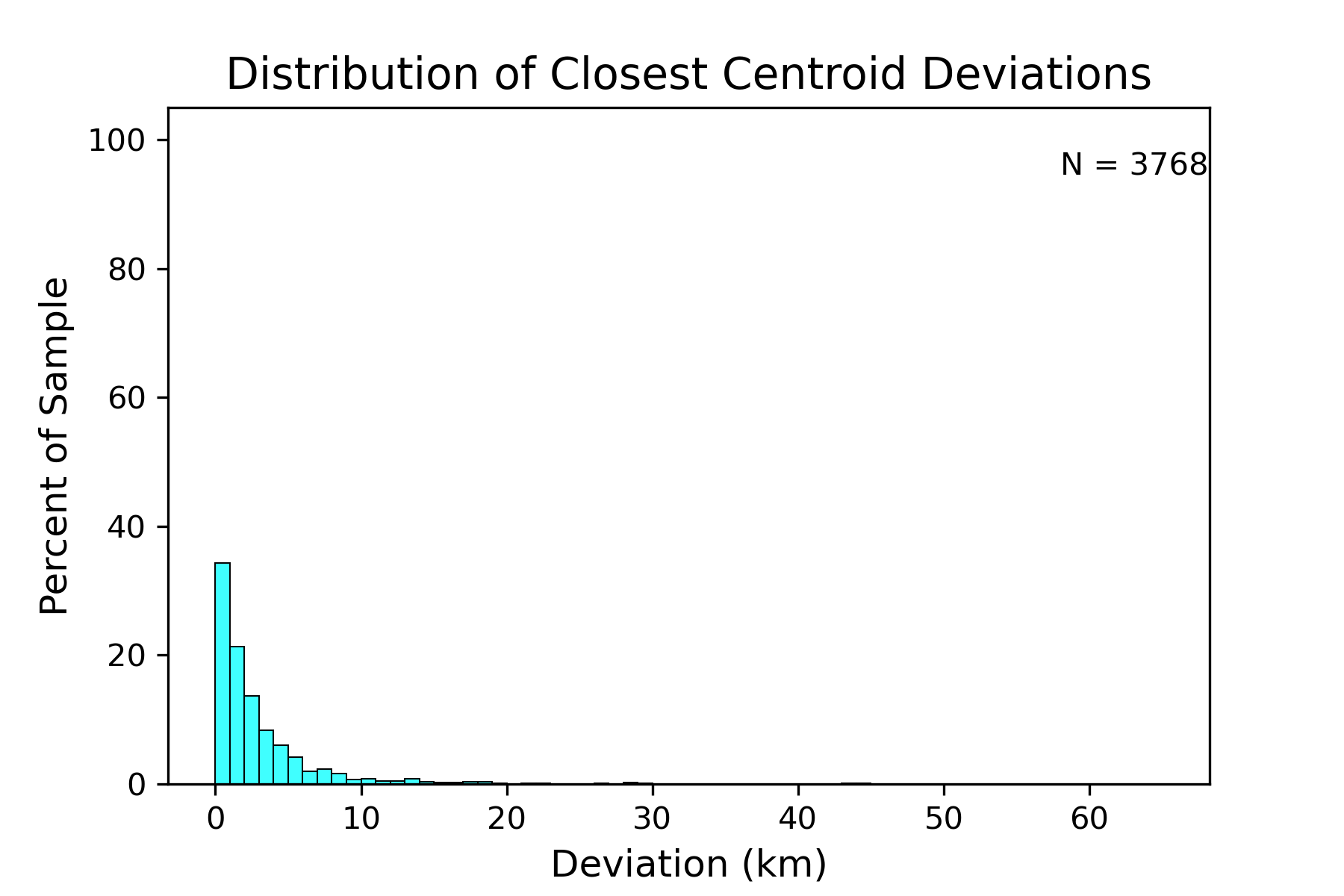 ‹#›
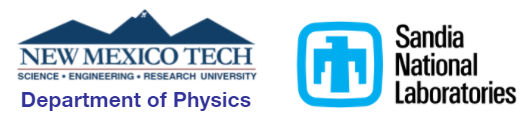 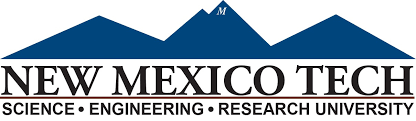 Department of Physics
Polarity dependence?
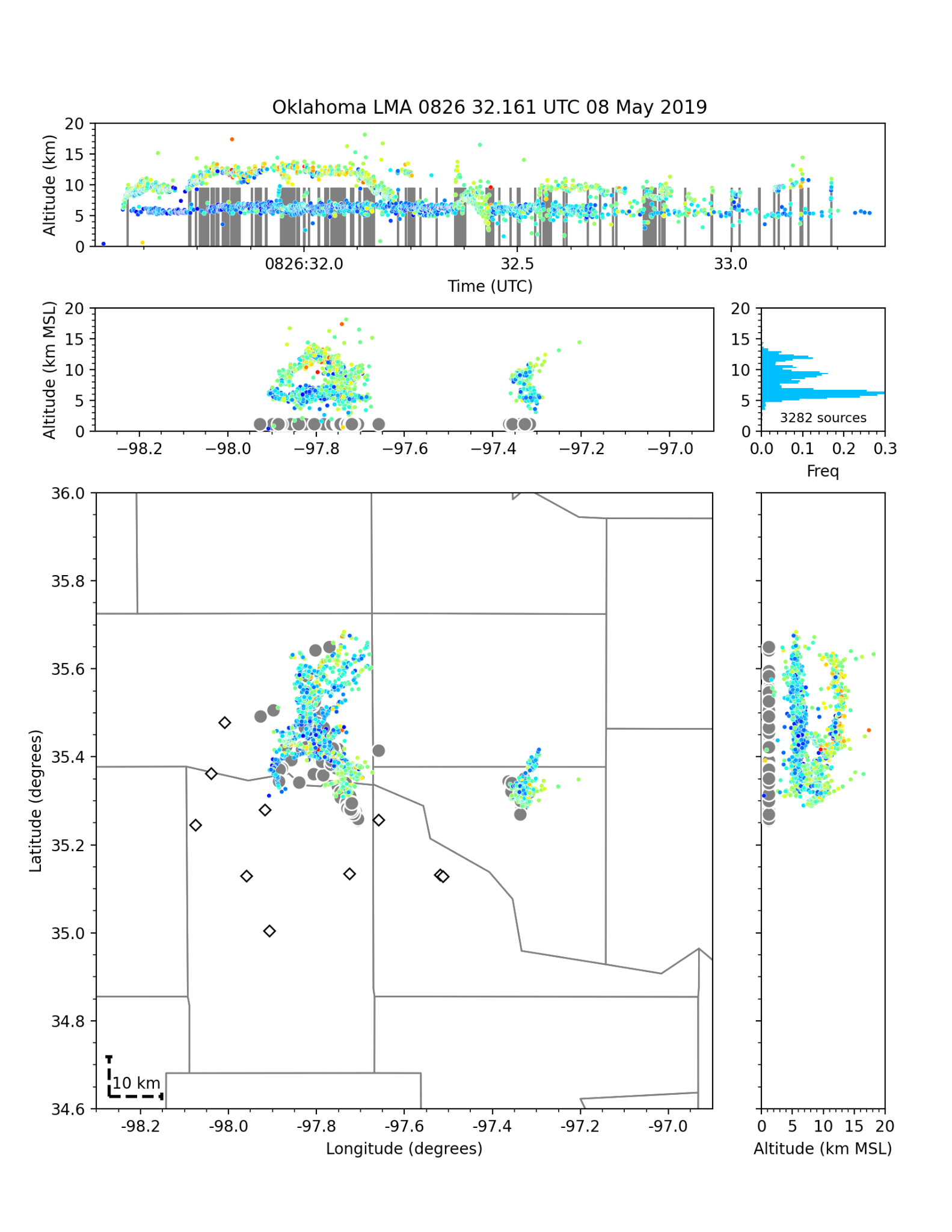 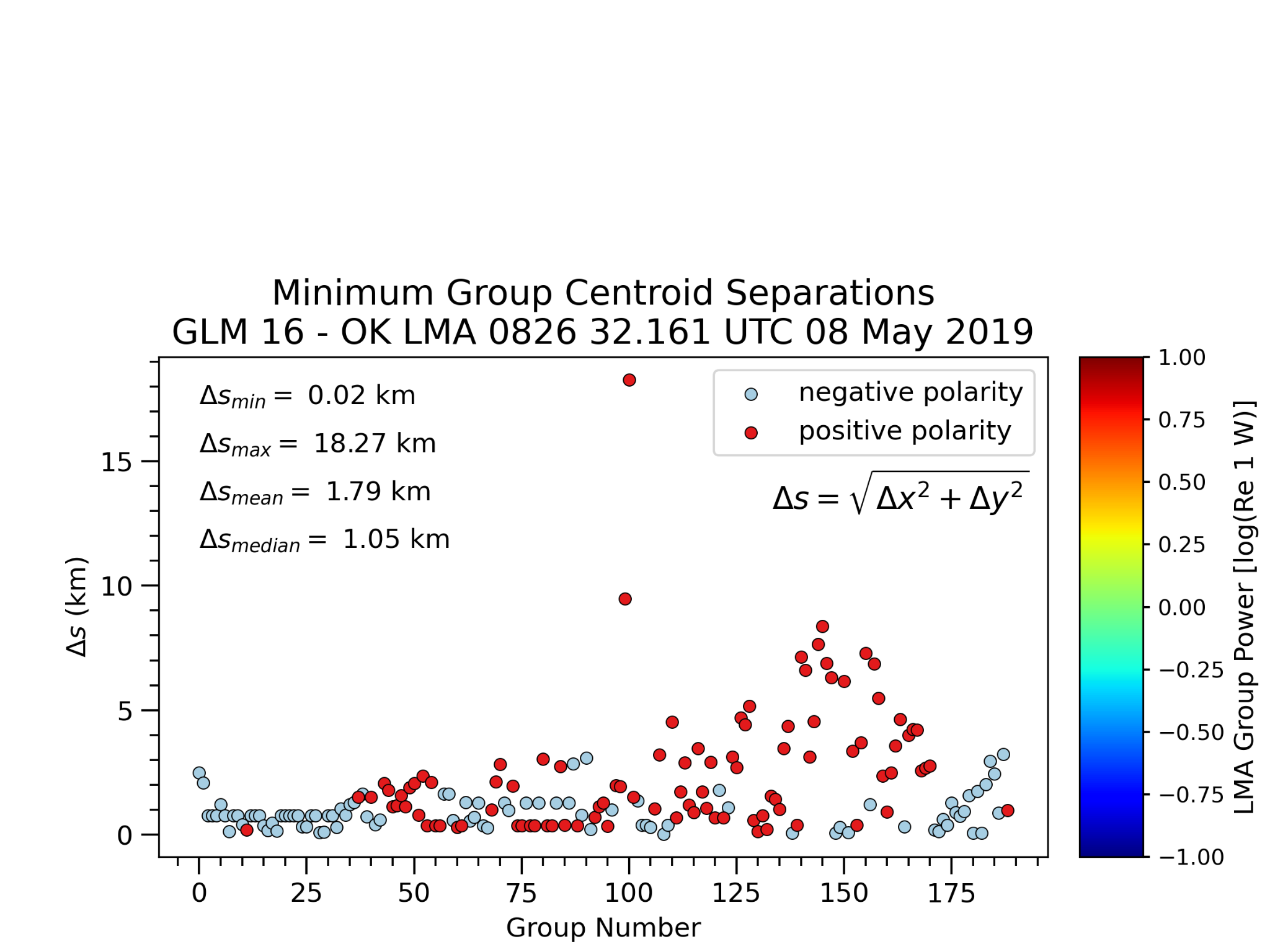 ‹#›
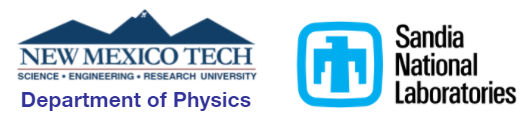 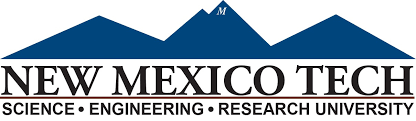 Department of Physics